Rojo Knowledge Organiser  - Autumn Term A
Phonics
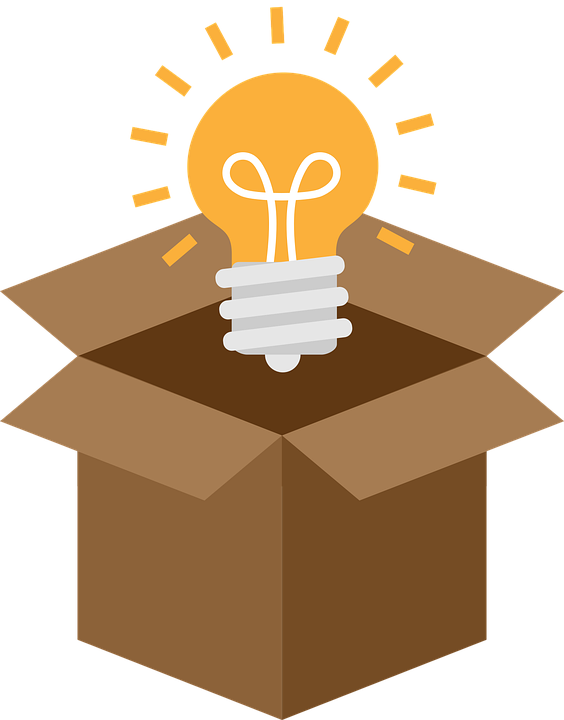 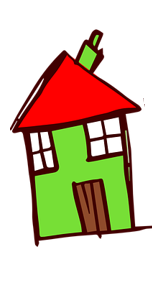 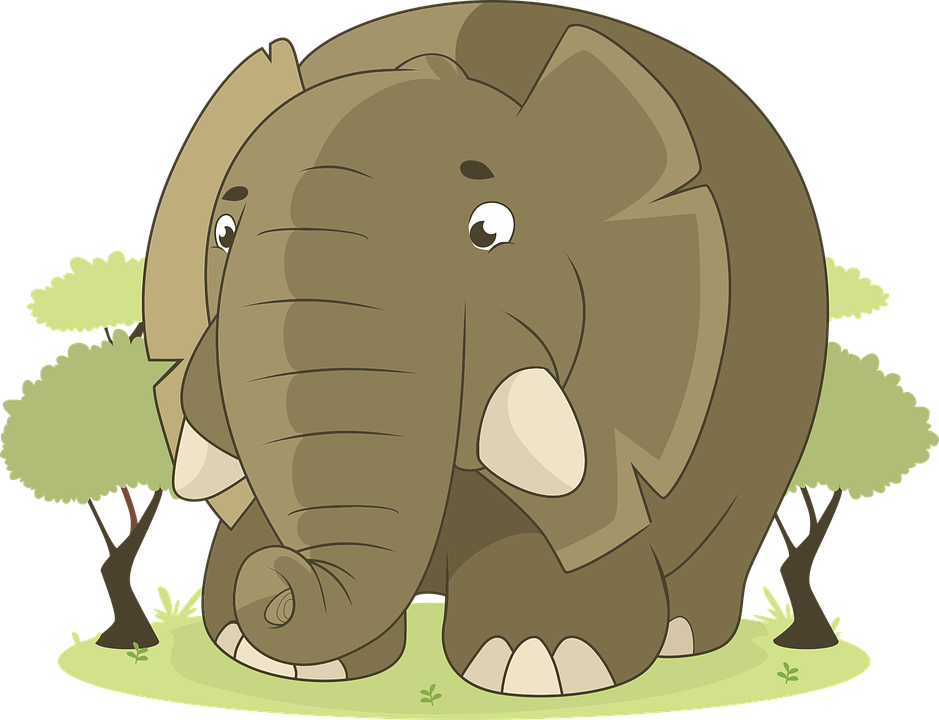 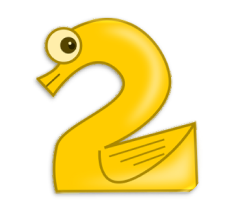 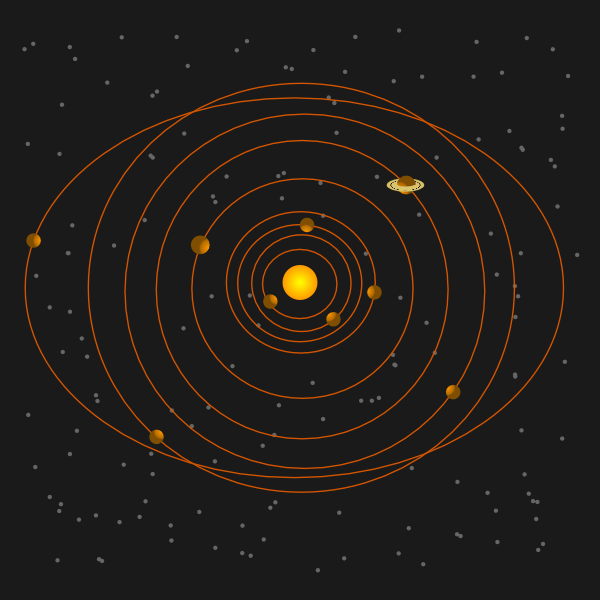 dos
universo
casa
idea
elefante
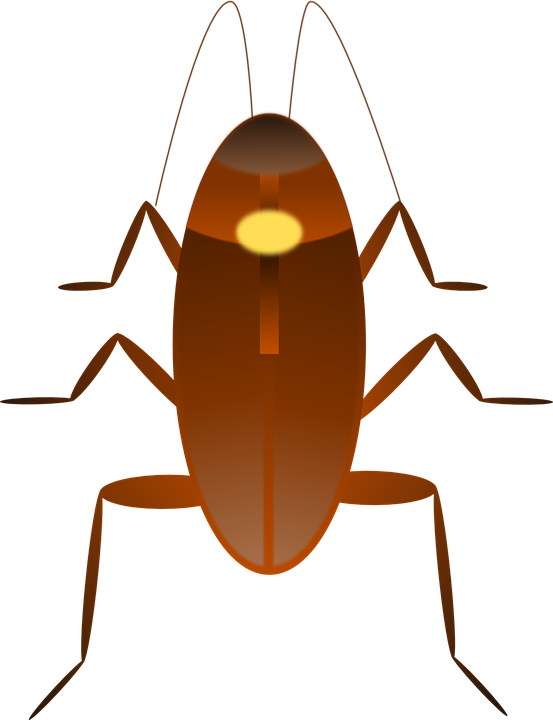 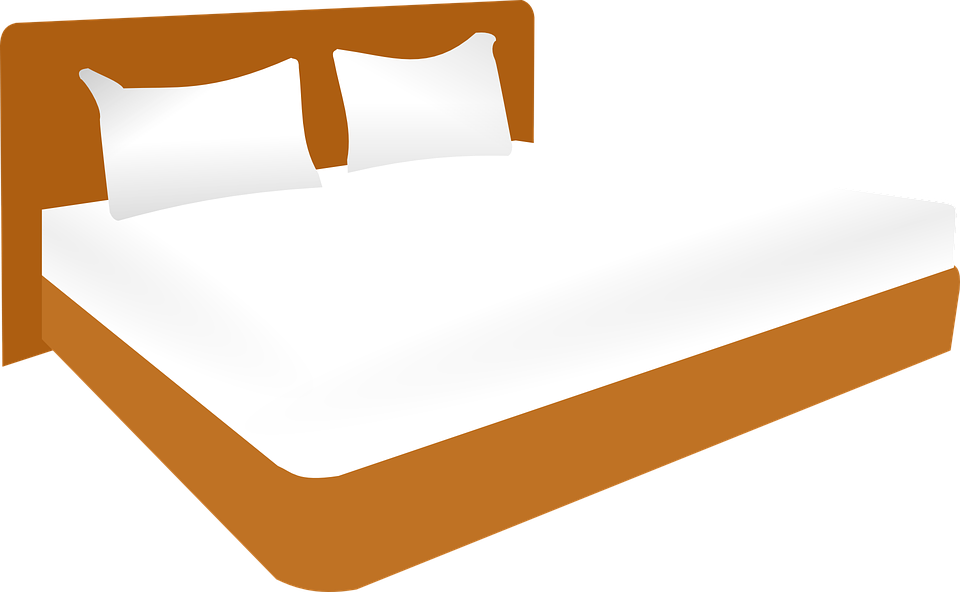 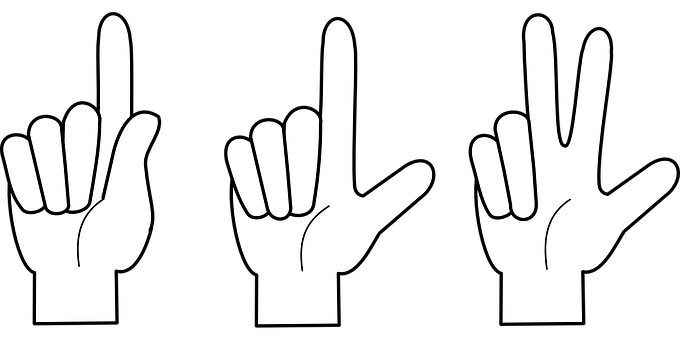 contar
cama
cucaracha
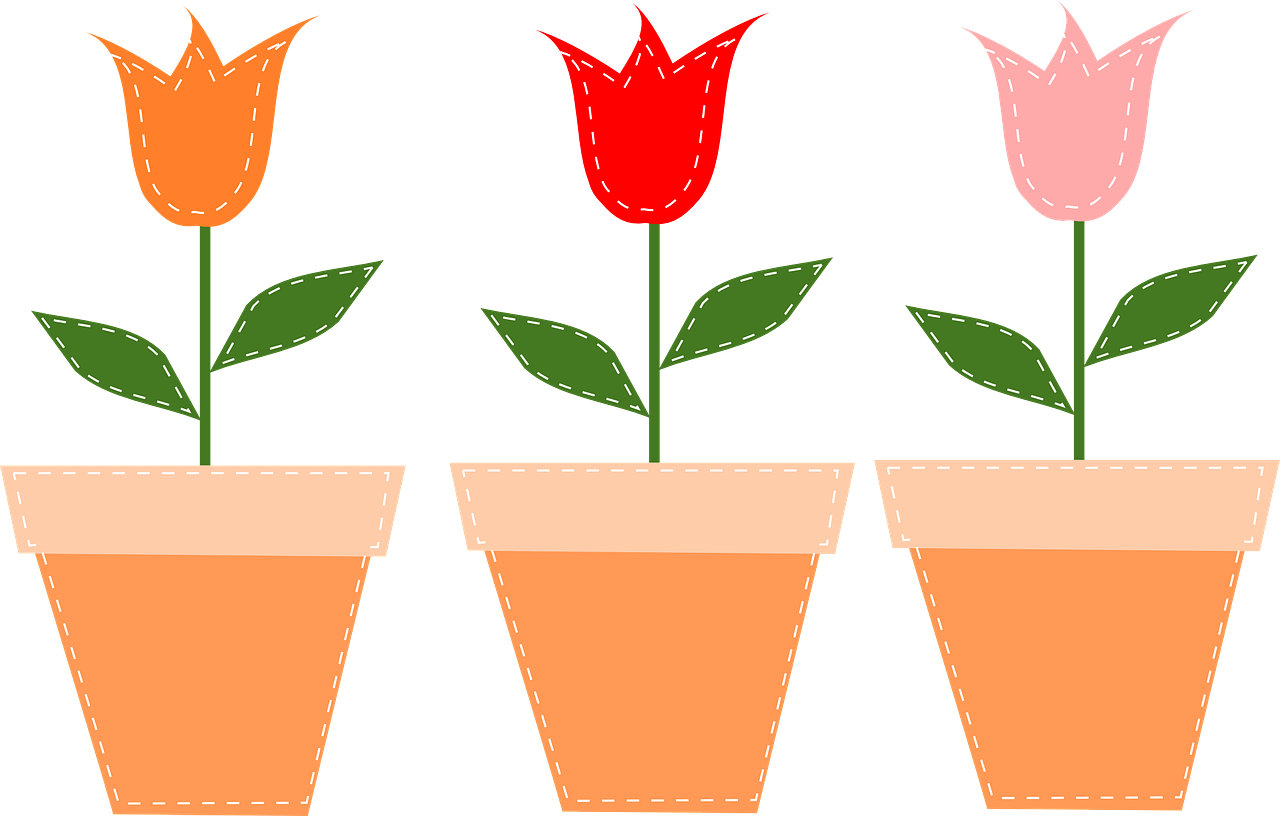 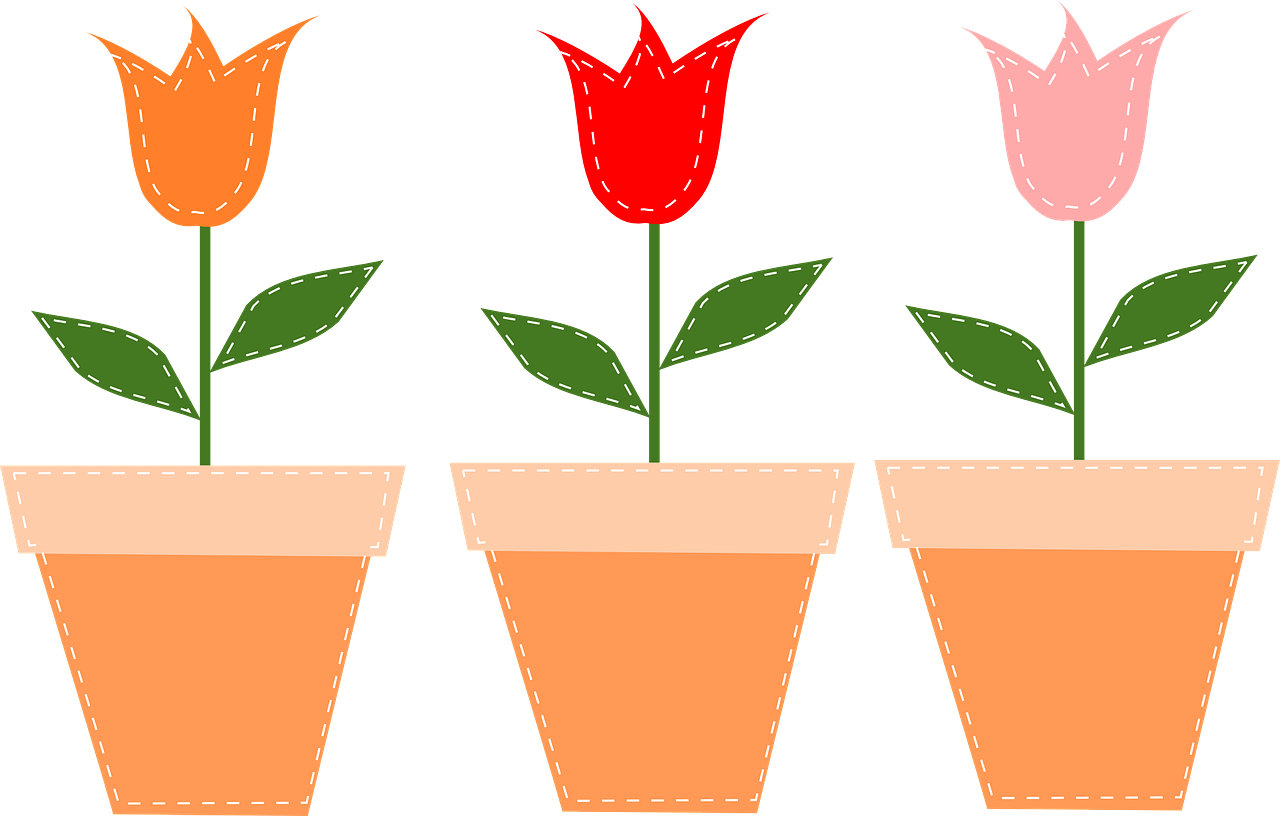 estás
eres
es
estoy
soy
you are
está
you are
s/he, it is
I am
I am
s/he, it is
Change a statement into a question by raising your voice at the end.
In Spanish, adjectives ending in –o change to –a to describe feminine nouns. People are nouns, too.
estar
ser
to be|being
to be|being
Estás en España.
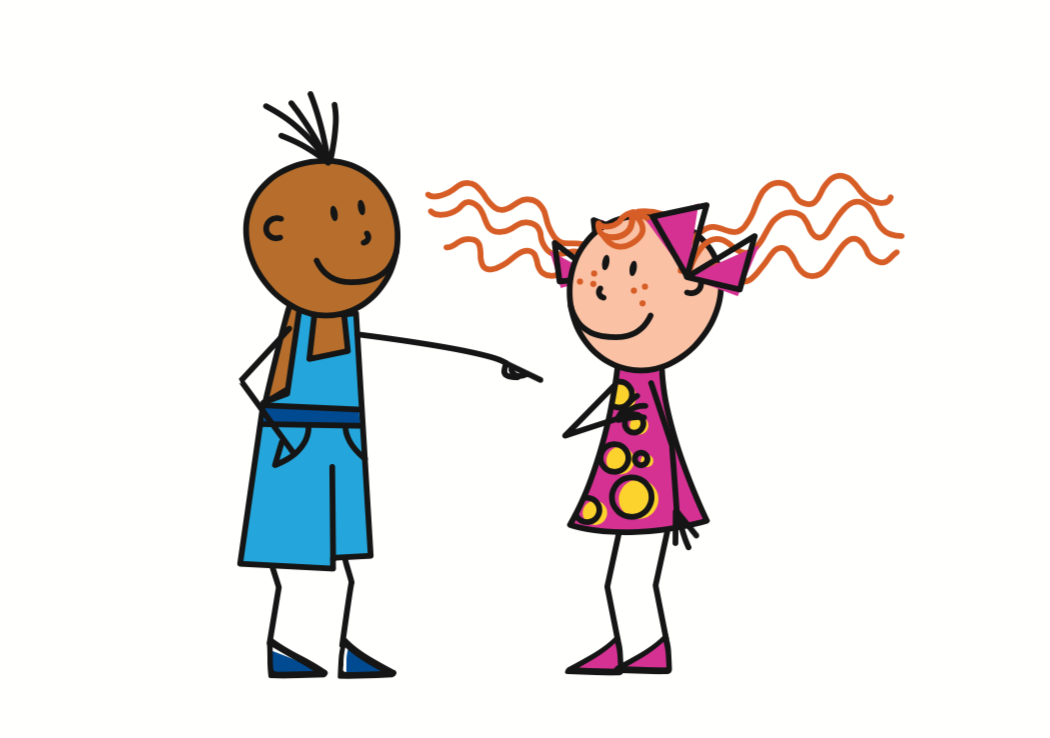 You are in Spain.
¿Estás en España?
➜
Está contento.
Are you in Spain?
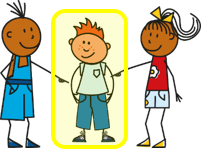 He is pleased.
In writing, add a ¿ at the start of a question in Spanish as well as a ? at the end.
Está contenta.
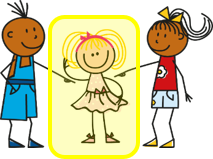 She is pleased.
To ask information questions, begin with question word and raise your voice at the end.
Adjectives already ending in –e or –z stay the same:
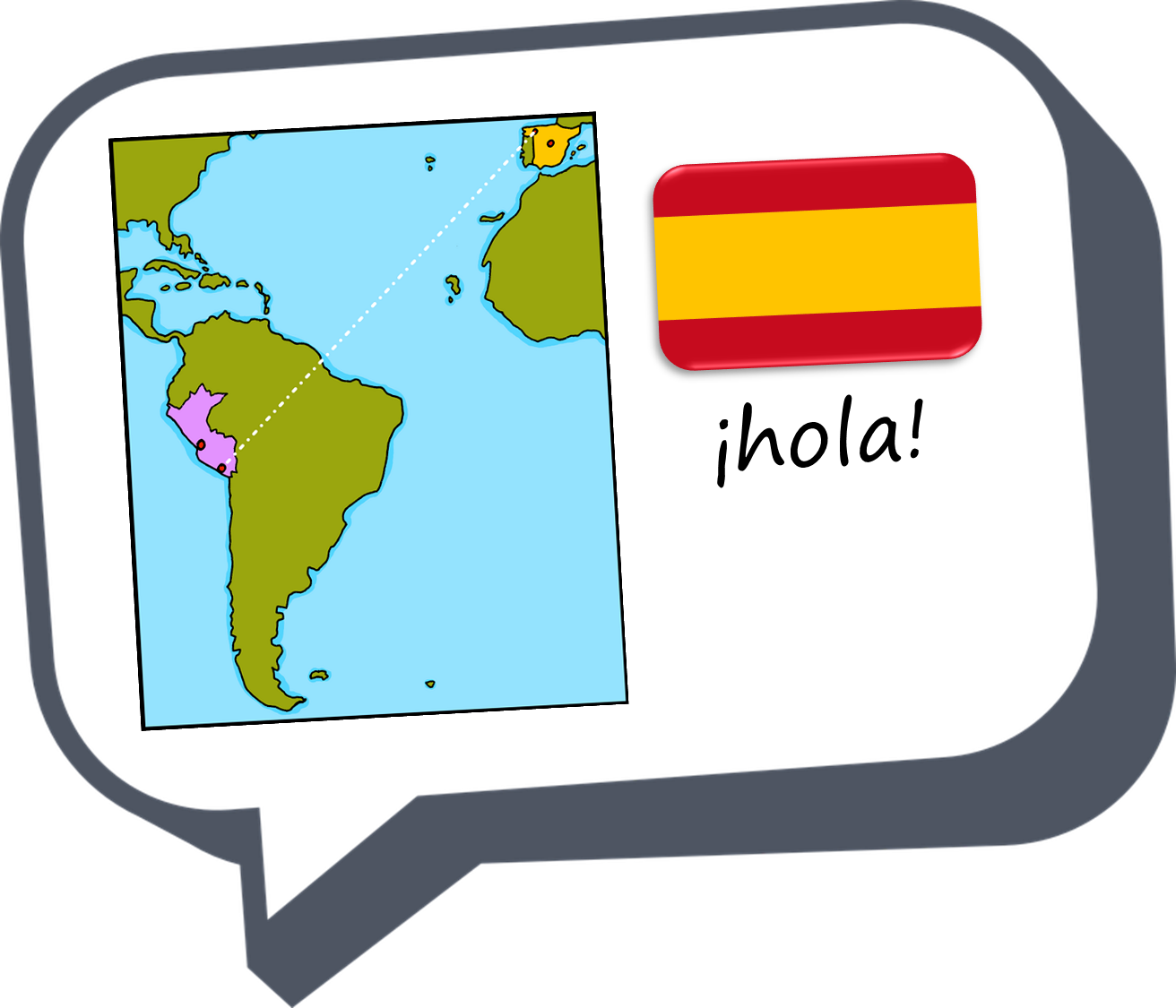 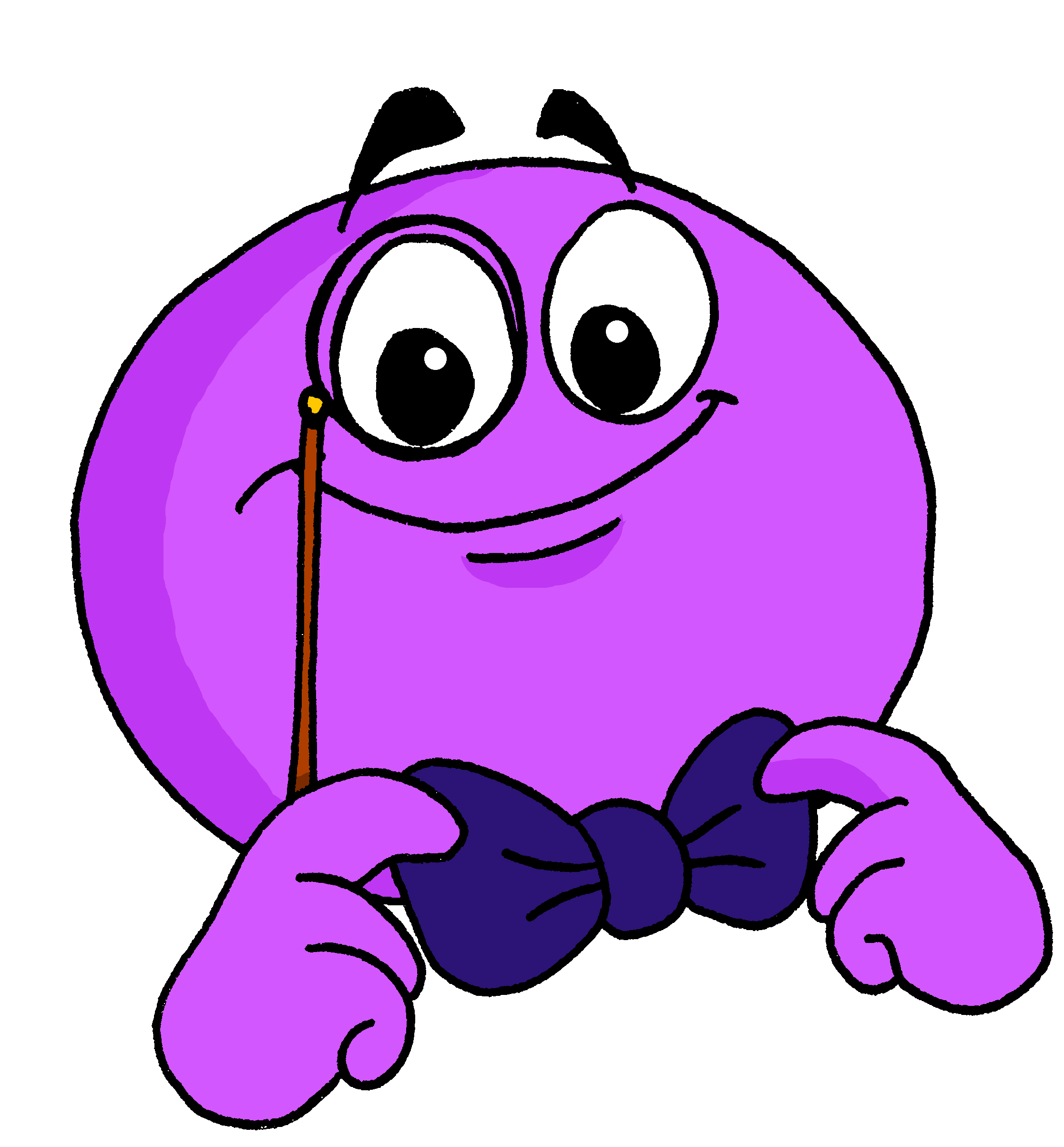 Es elegante.
He is smart.
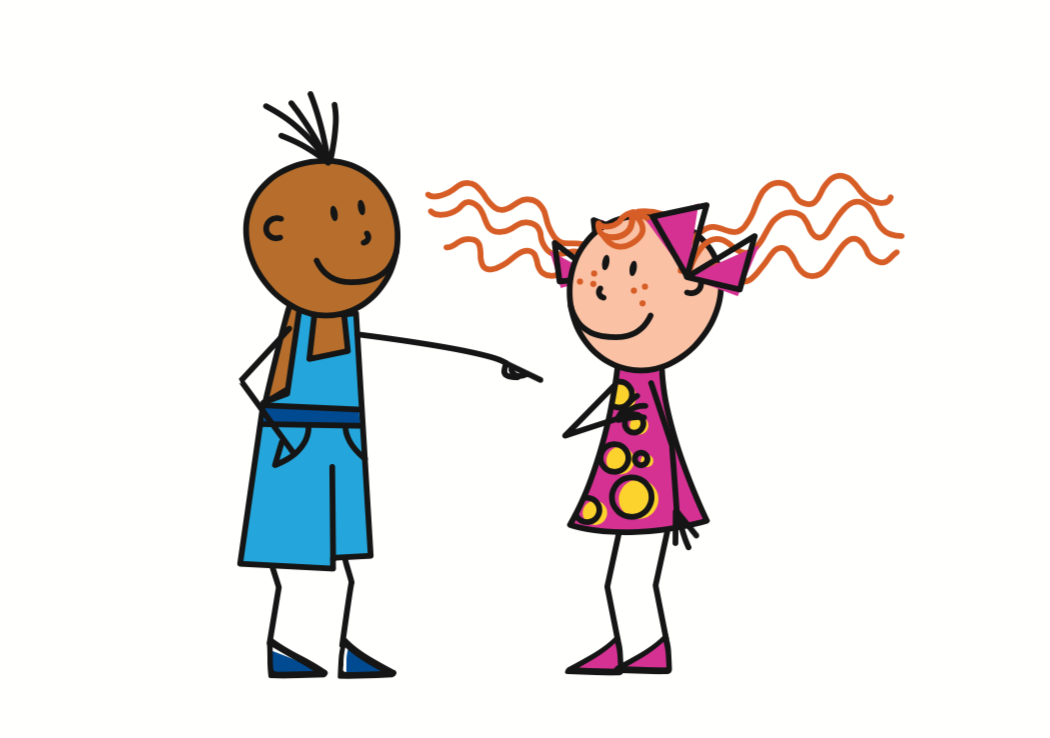 ¿Cómo estás?
Es elegante.
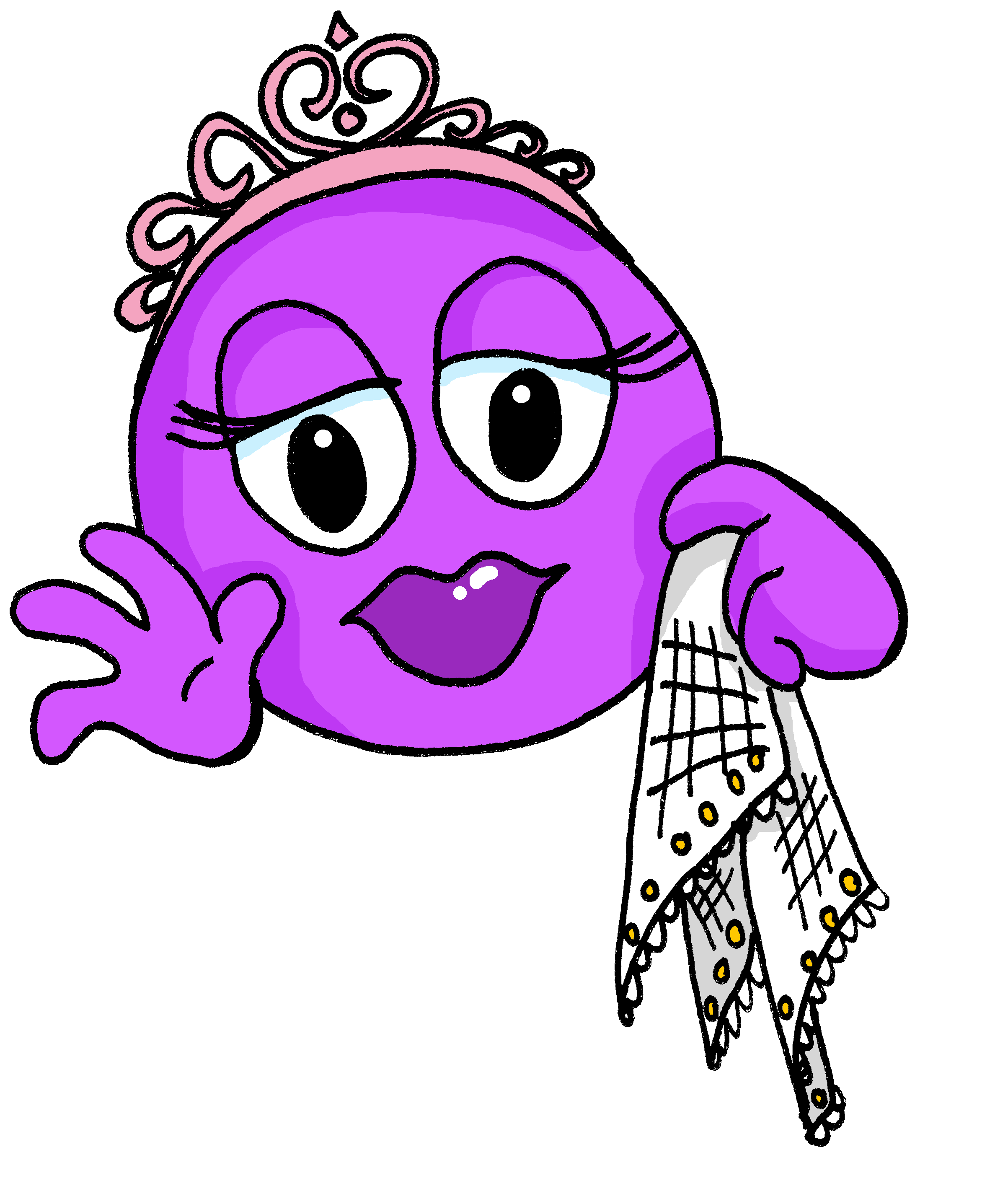 How are you?
She is smart.
¿Dónde estás?
Es feliz.
Where are you?
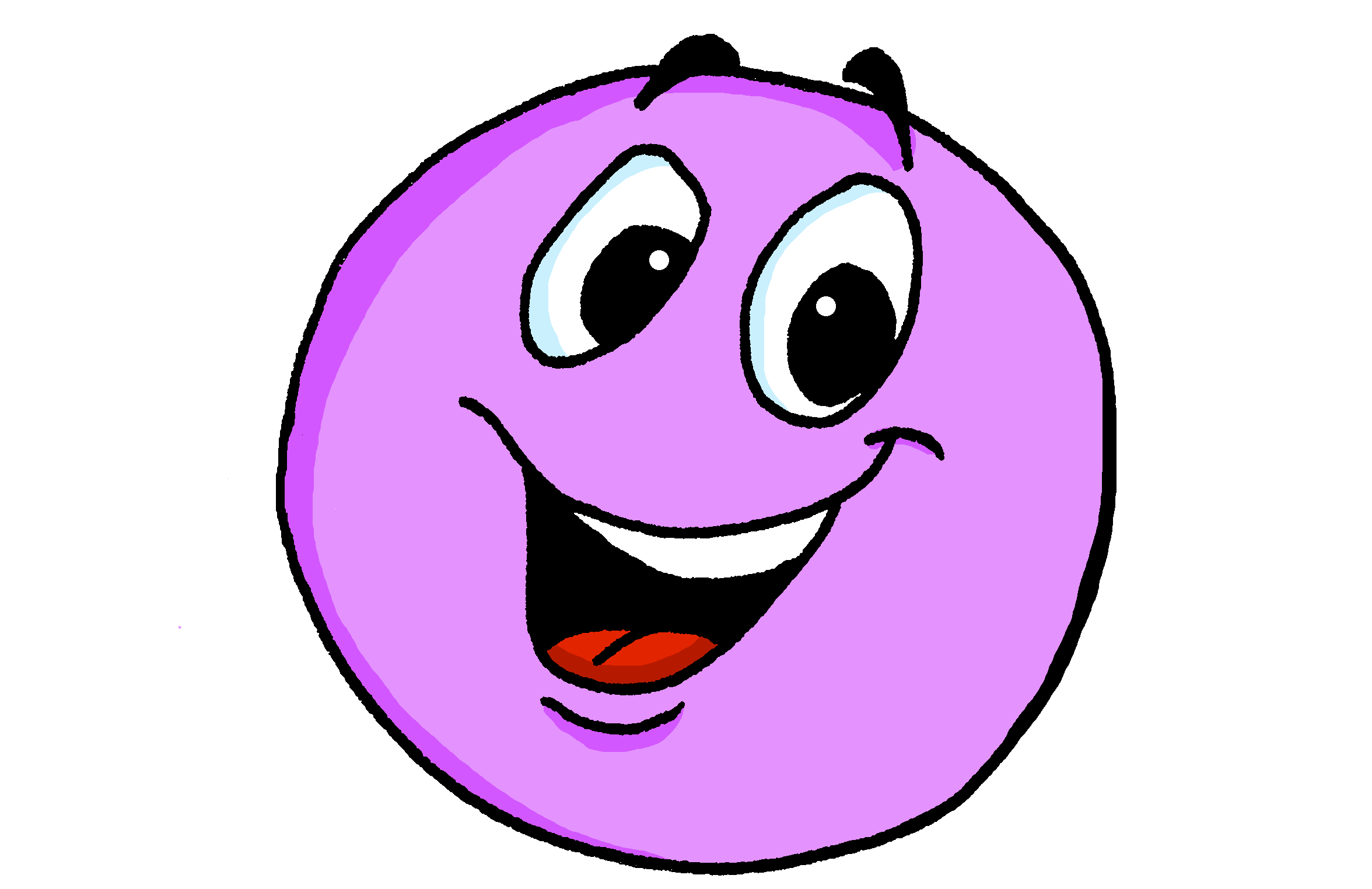 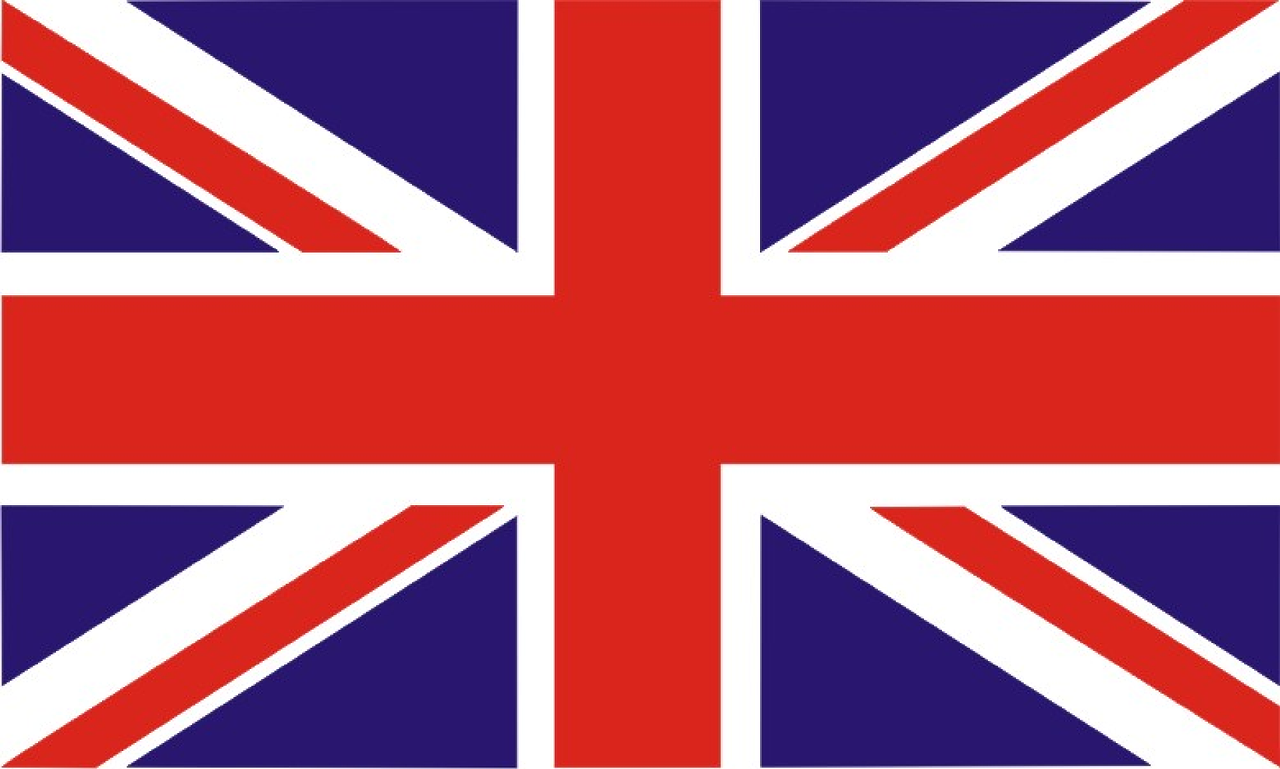 He is happy.
¿Cómo eres?
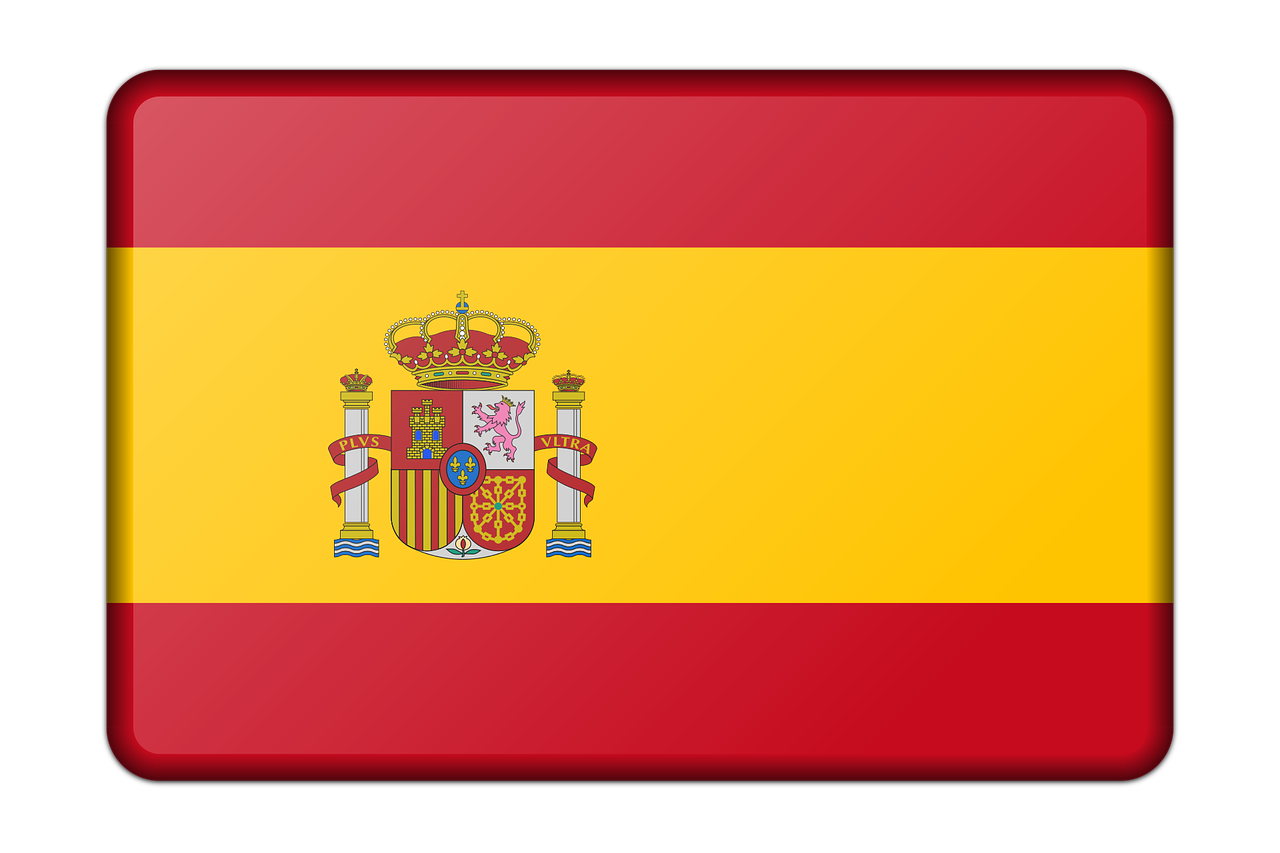 Es feliz.
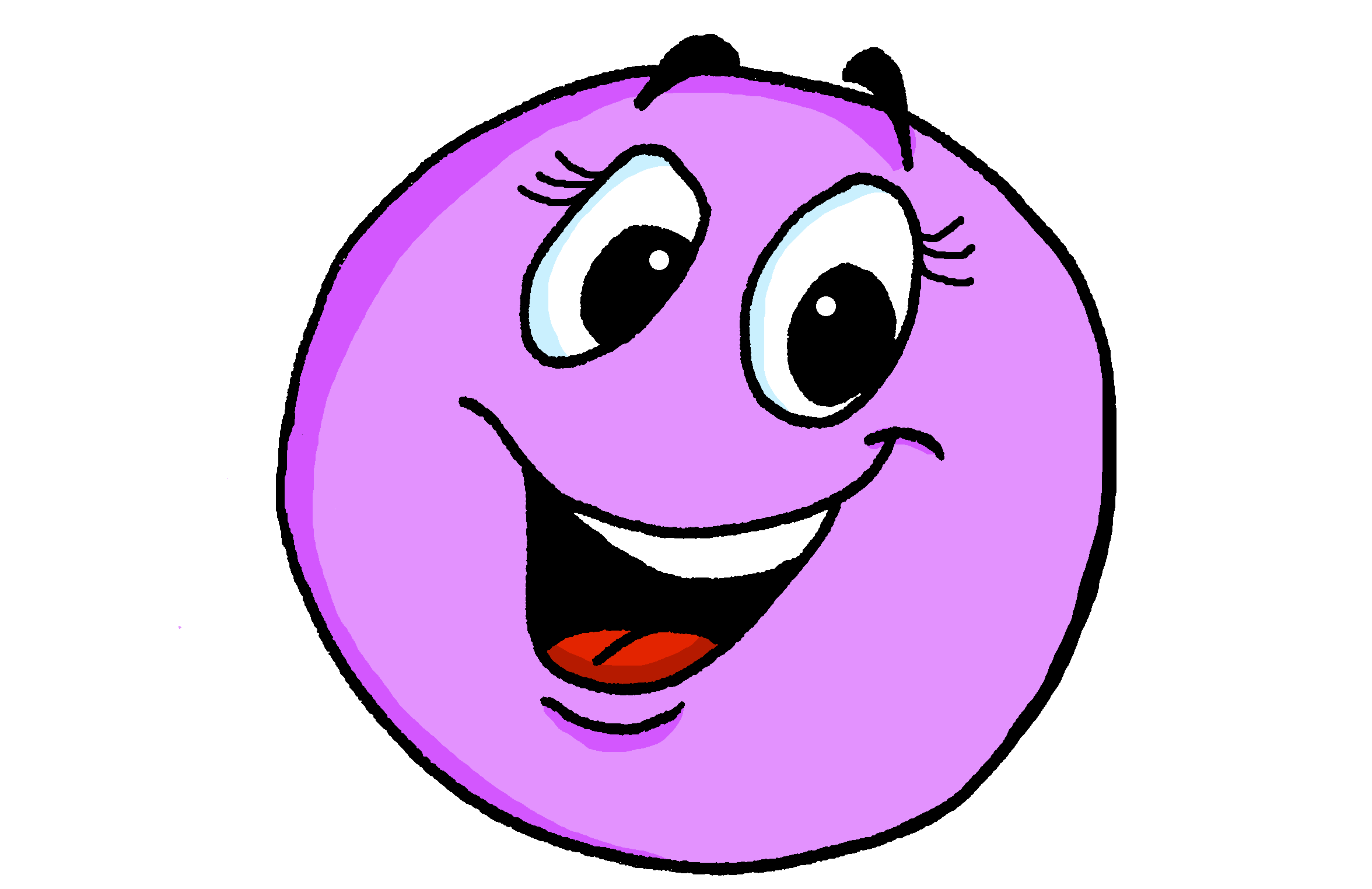 What are you like?
She is happy.
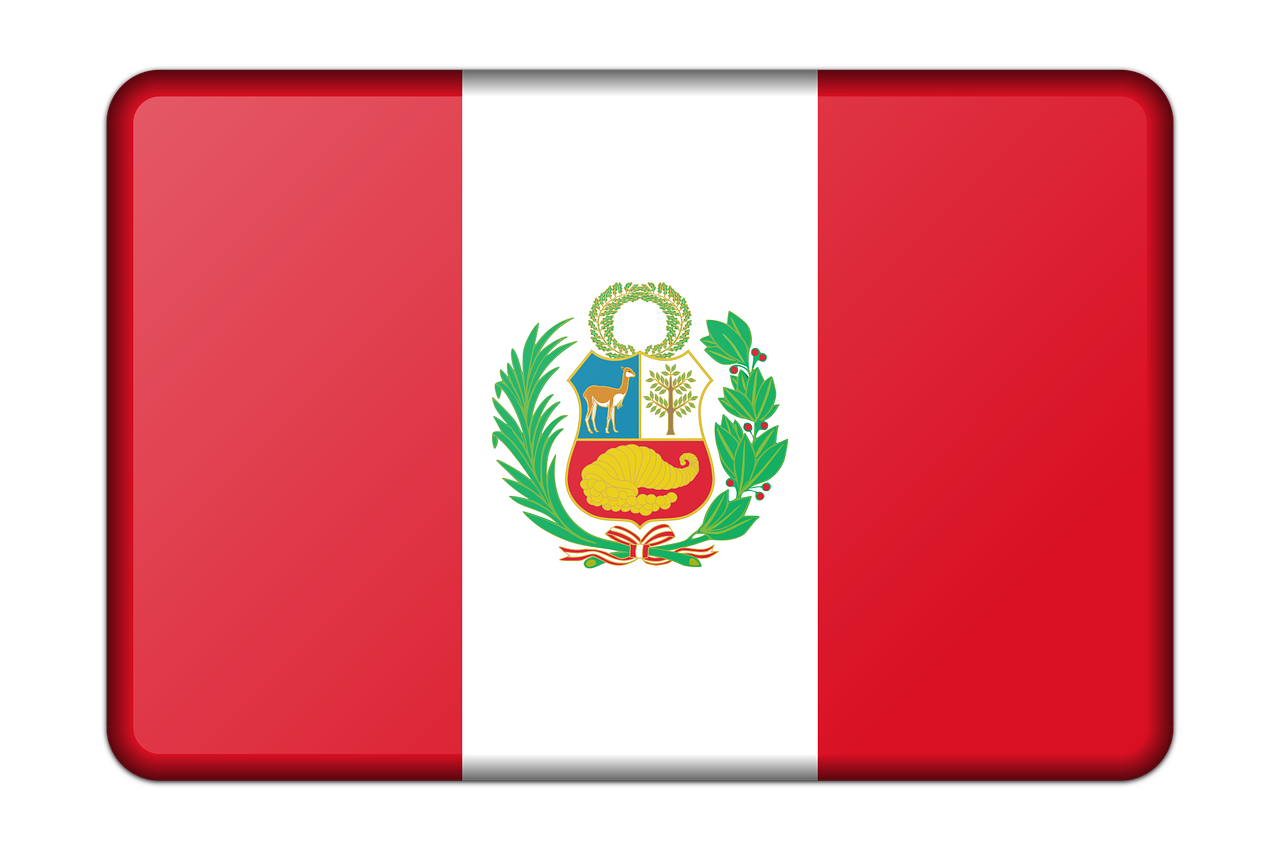 Rojo Knowledge Organiser  - Autumn Term B
Phonics
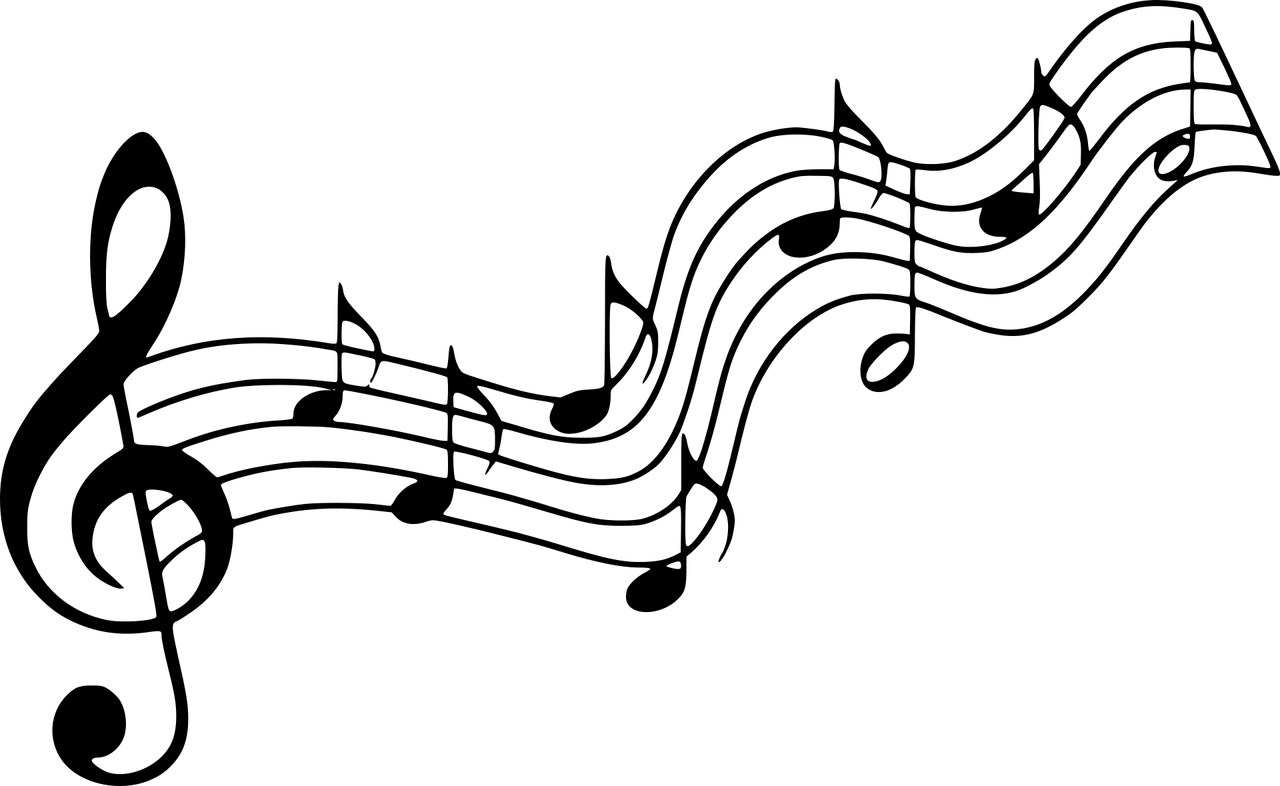 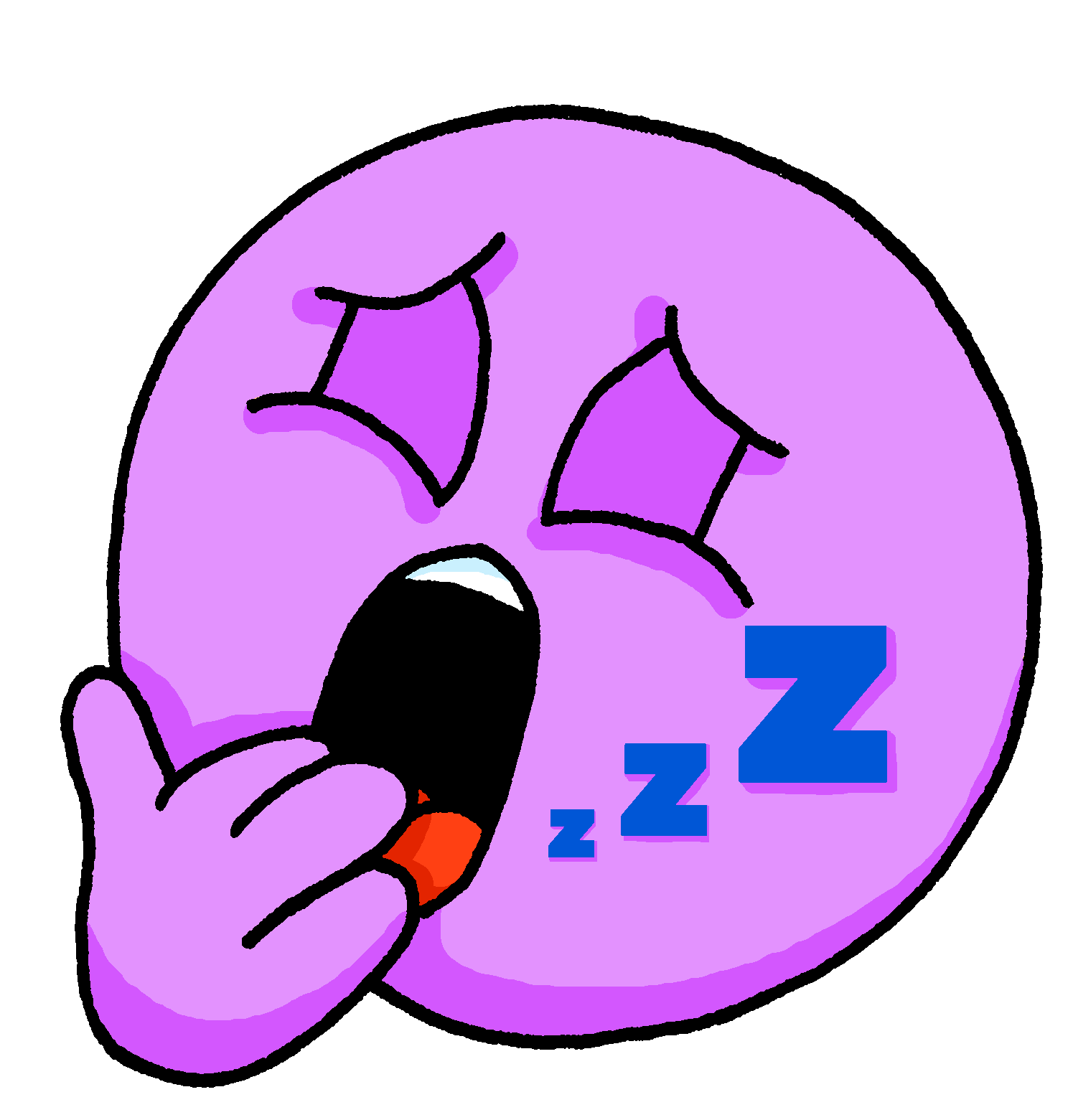 cansado
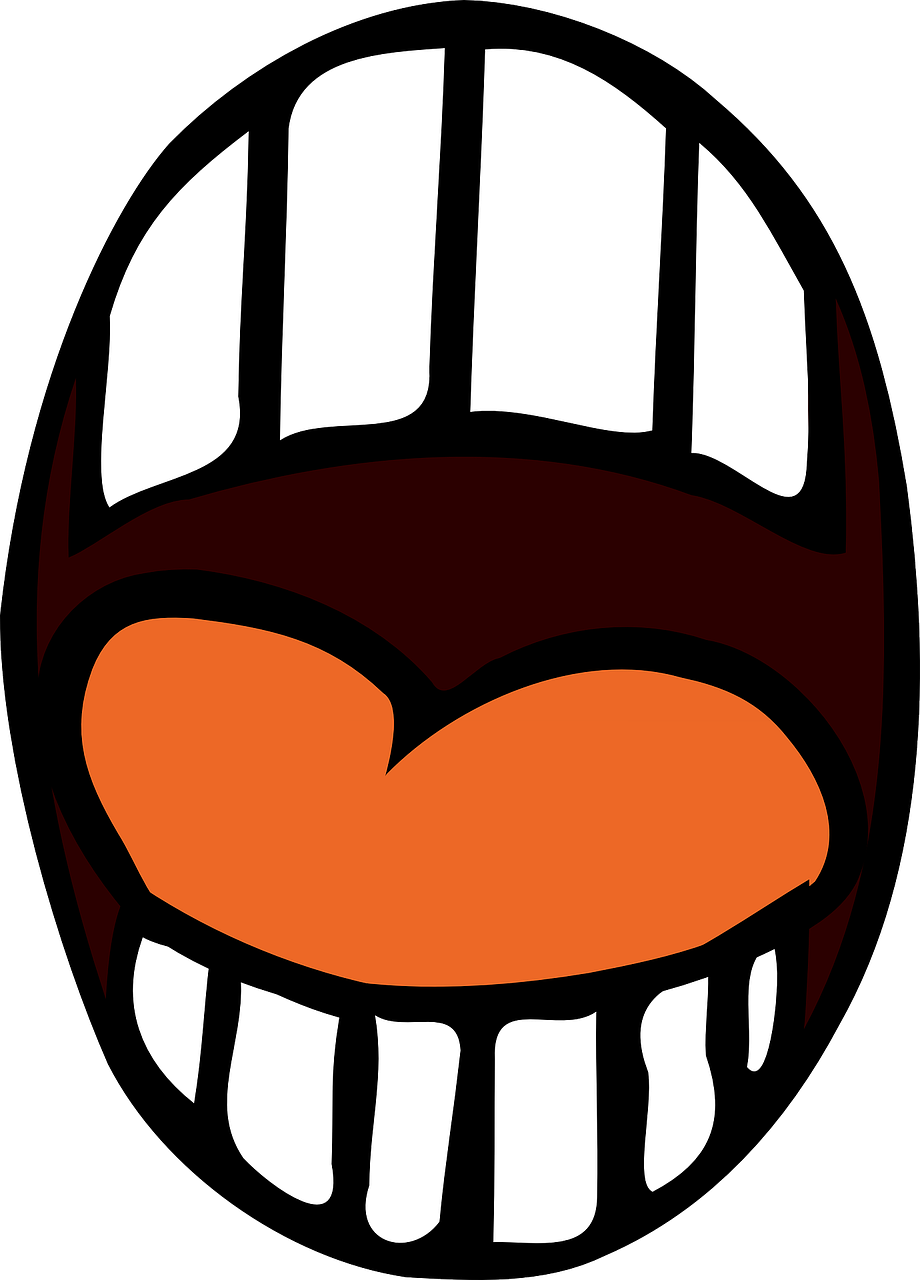 boca
música
cantar
cama
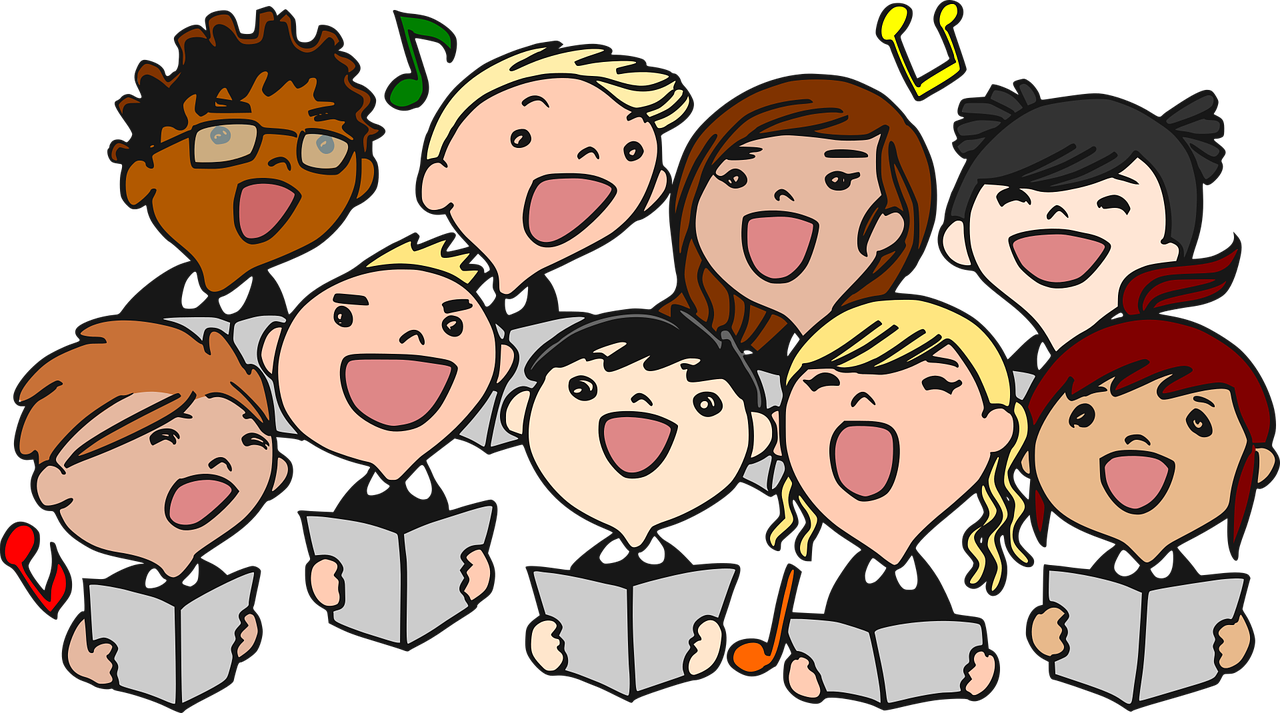 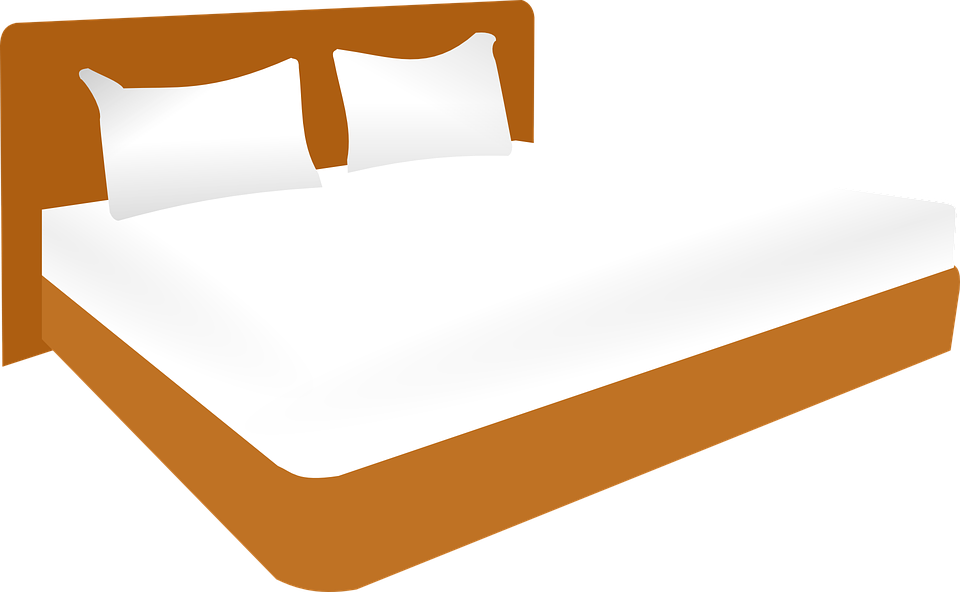 contar
un poco
correcto
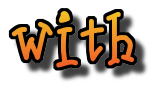 con
barco
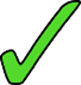 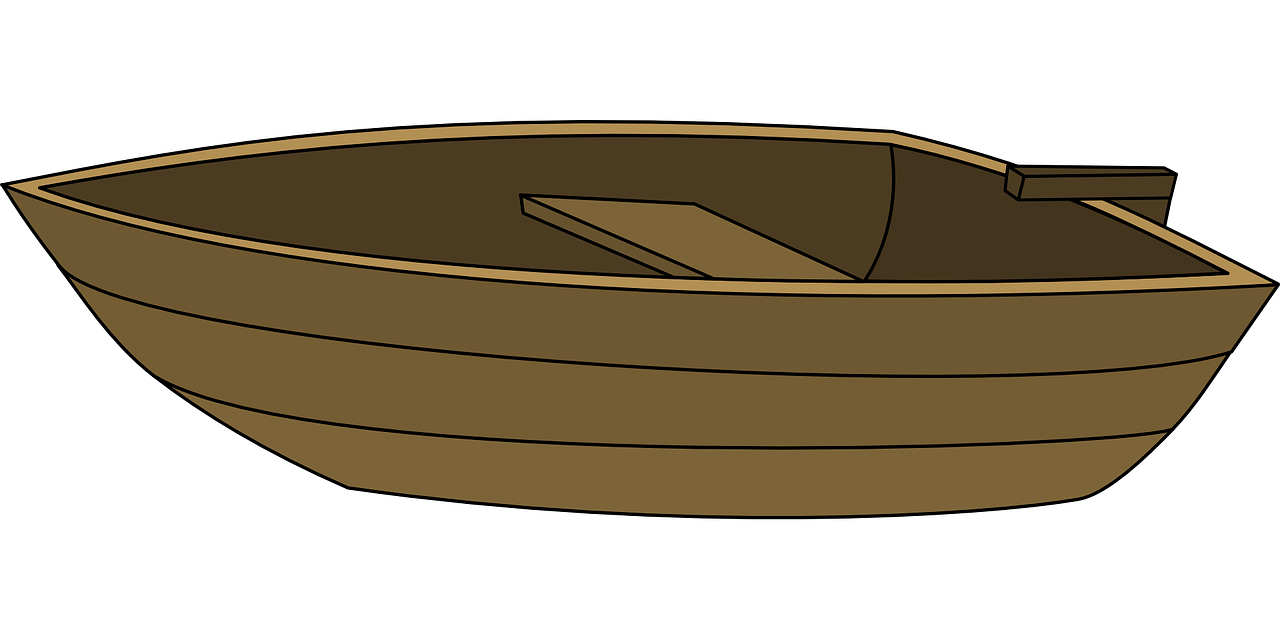 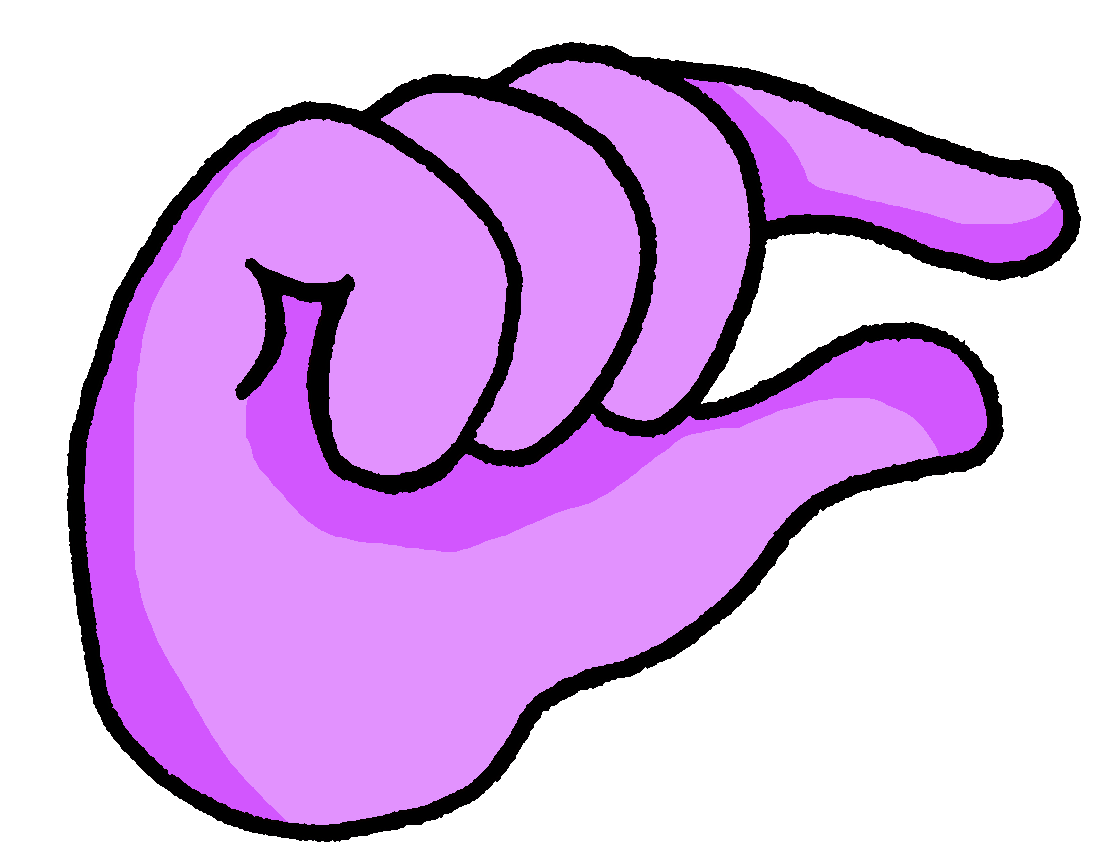 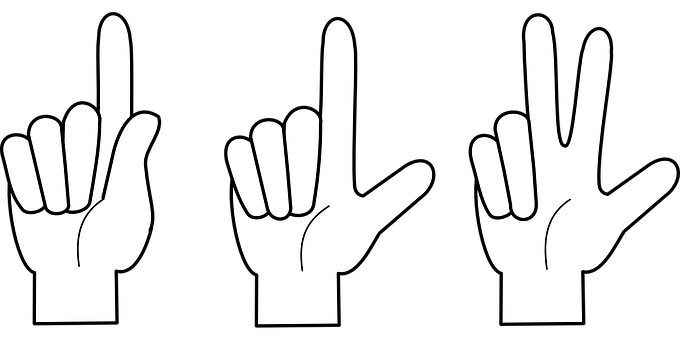 [to count]
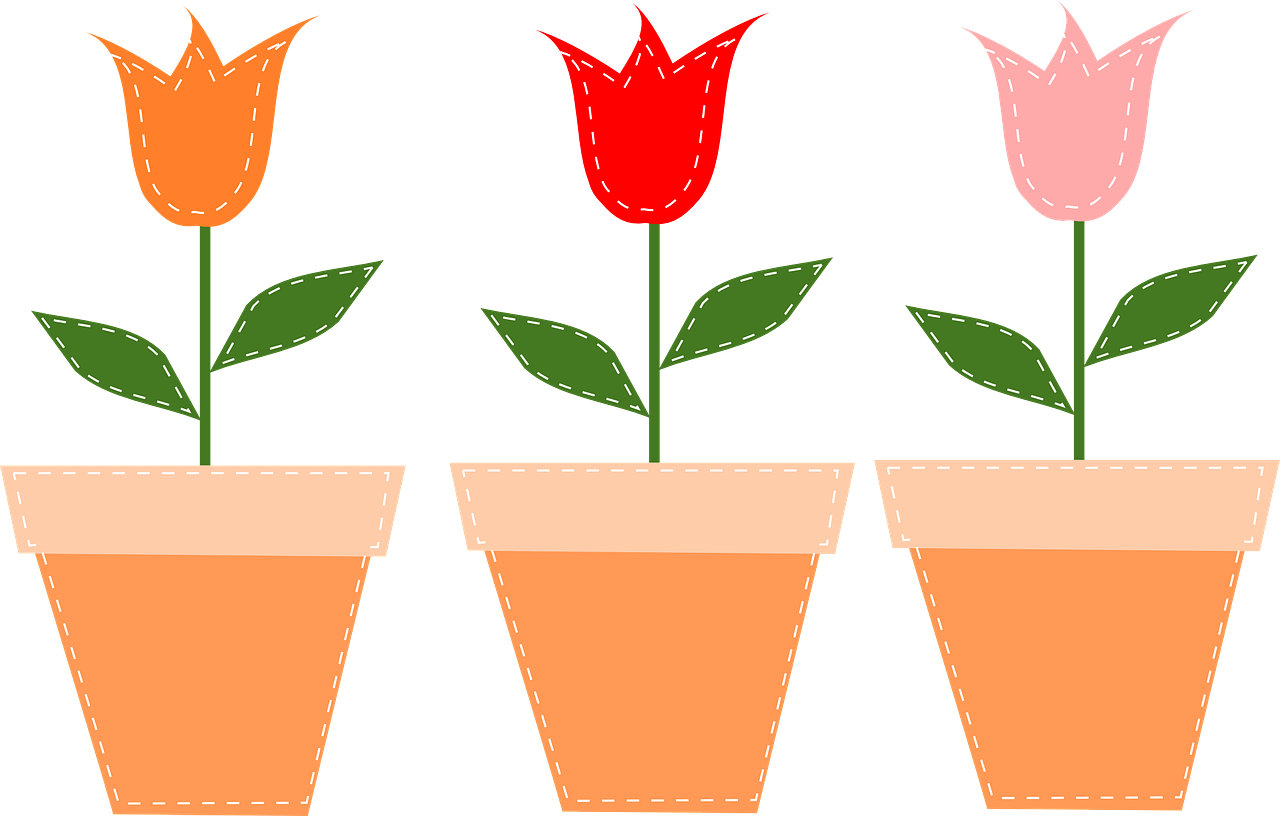 tienes
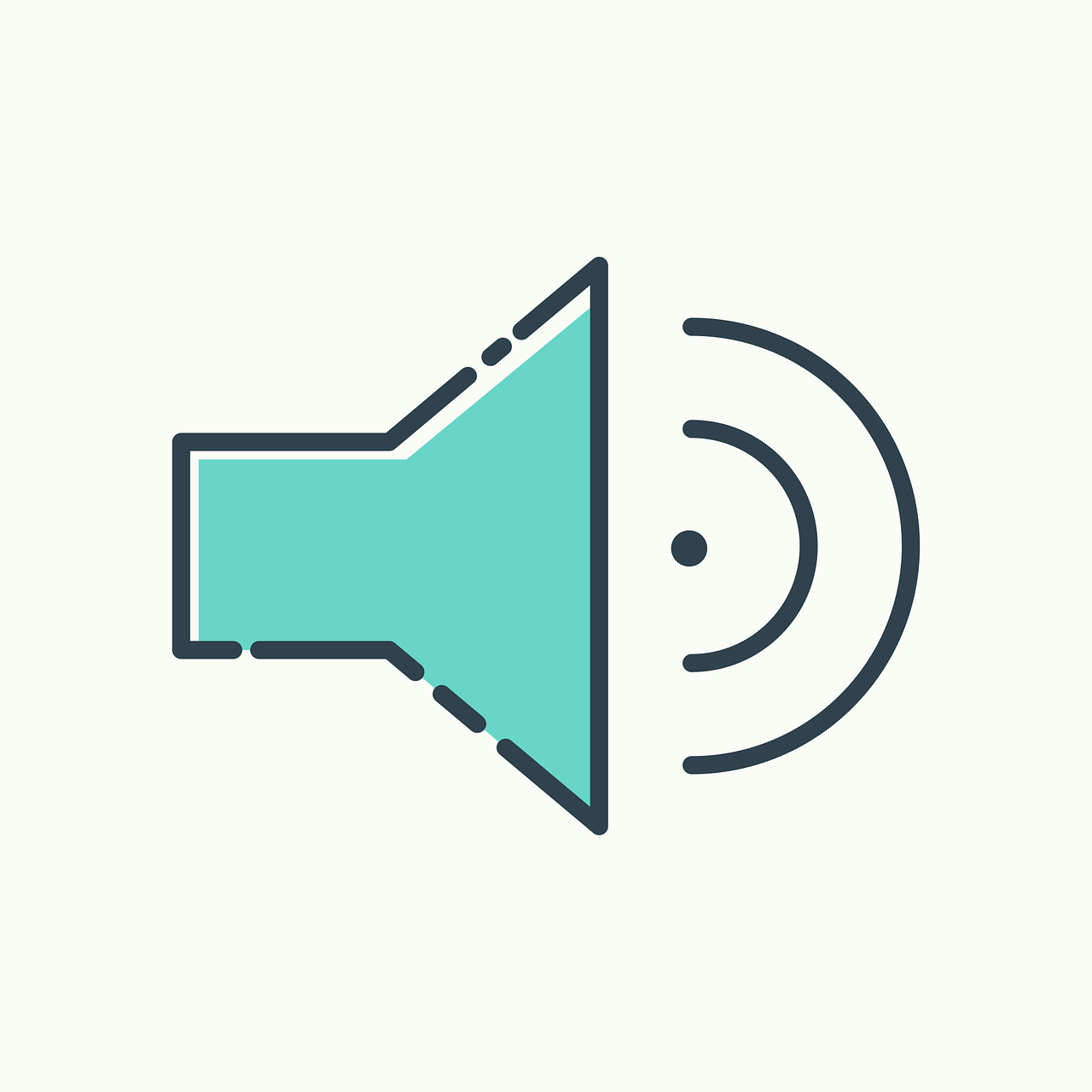 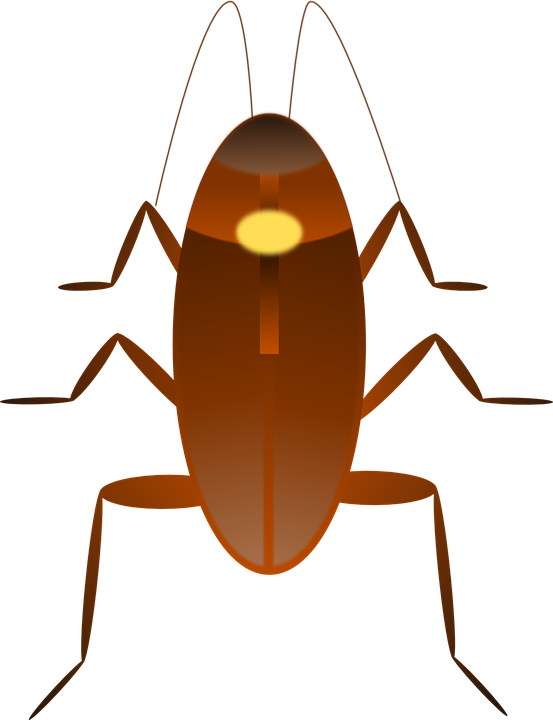 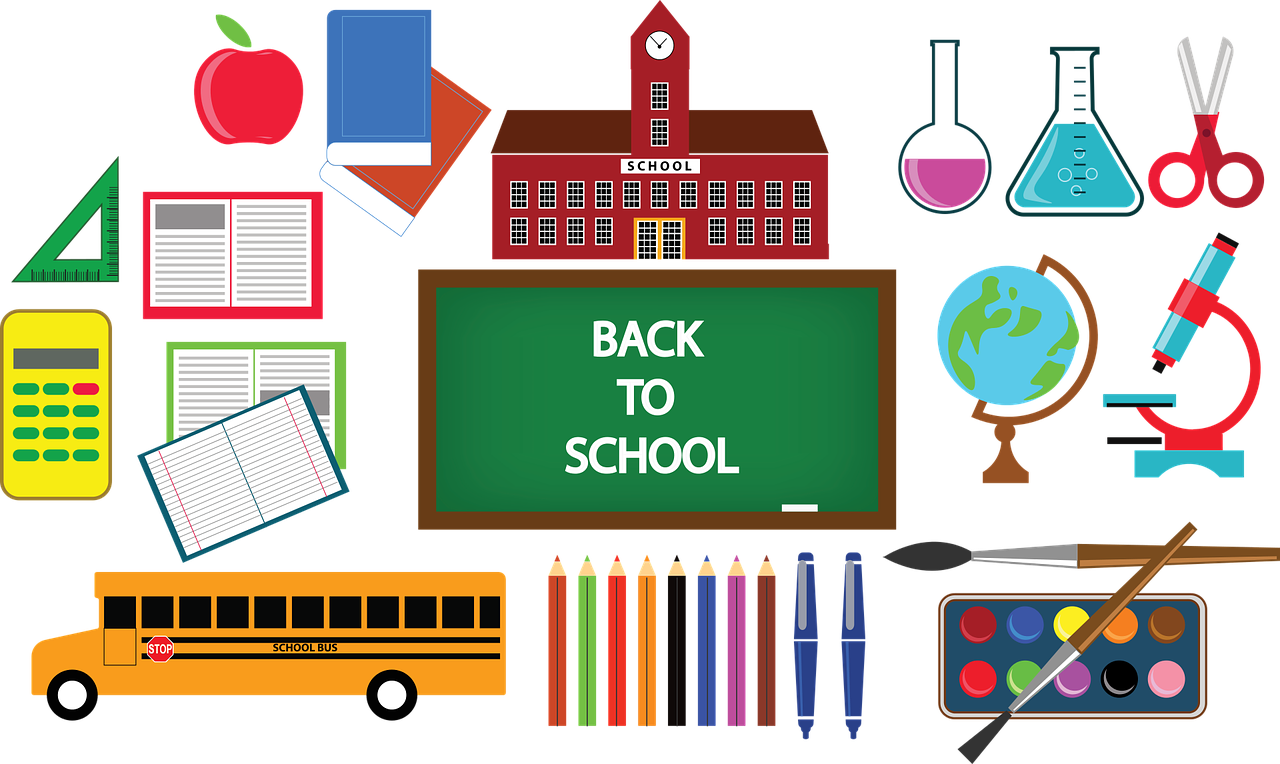 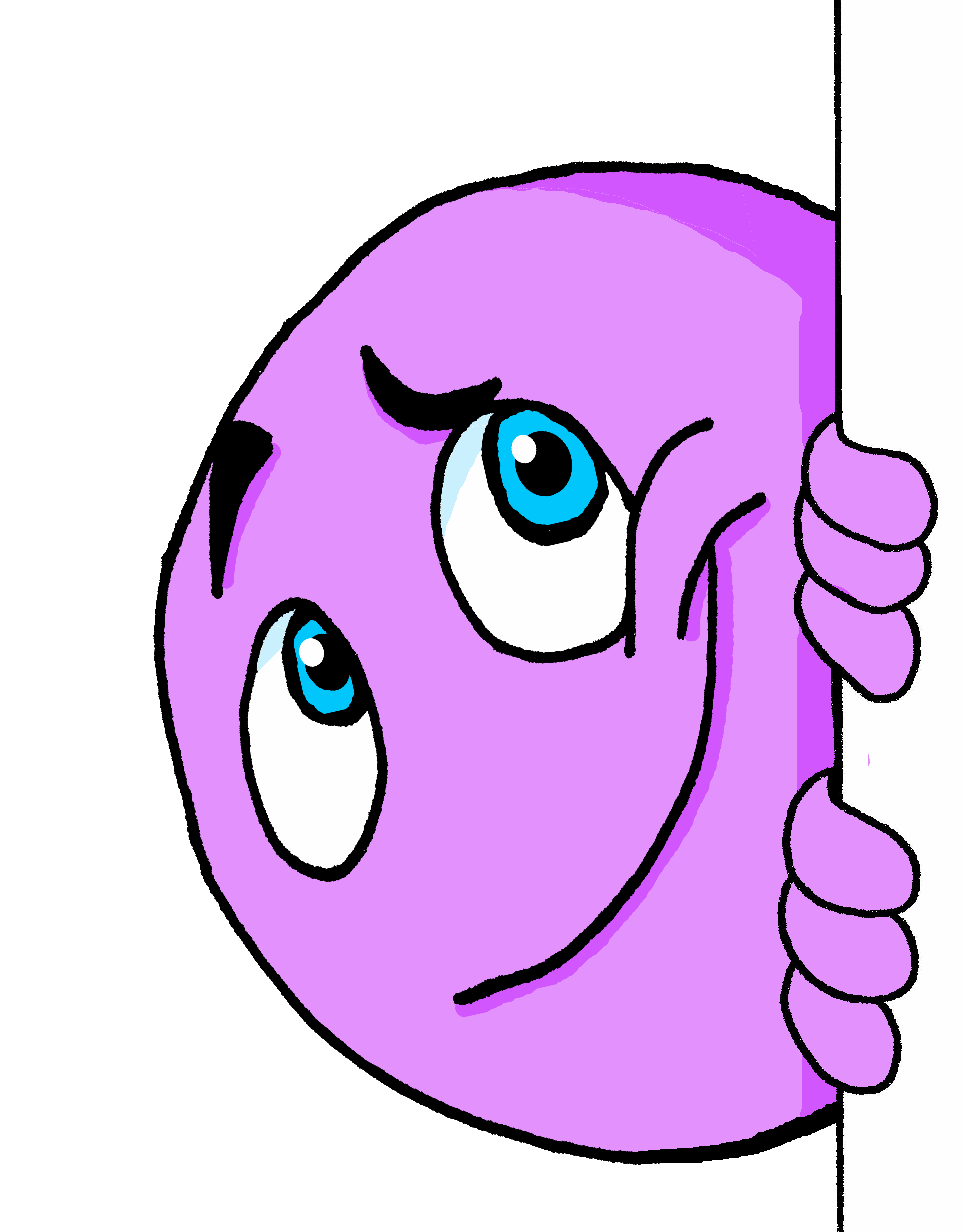 curioso
escuchar
escuela
tengo
cultura
tiene
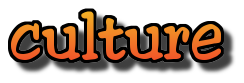 cucaracha
you have
I have
s/he, it has
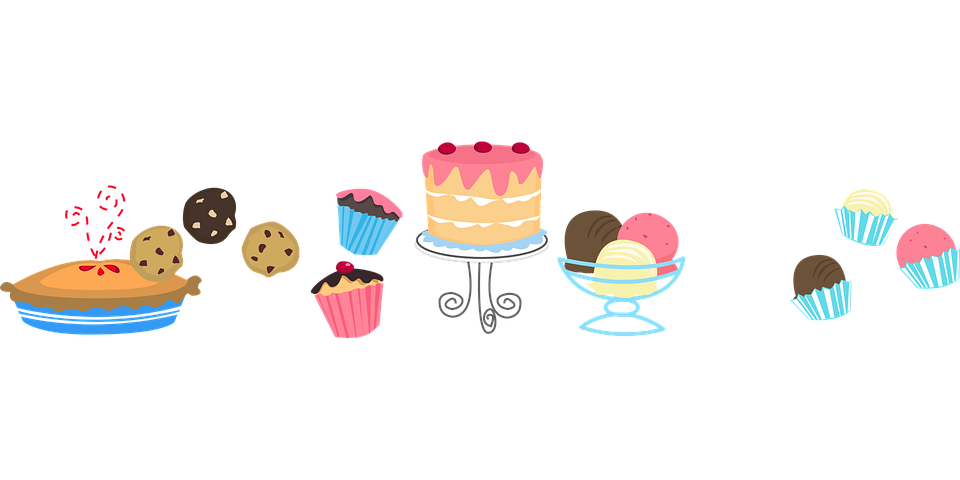 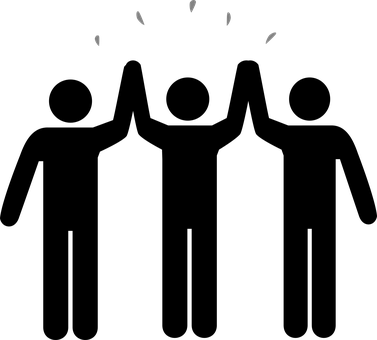 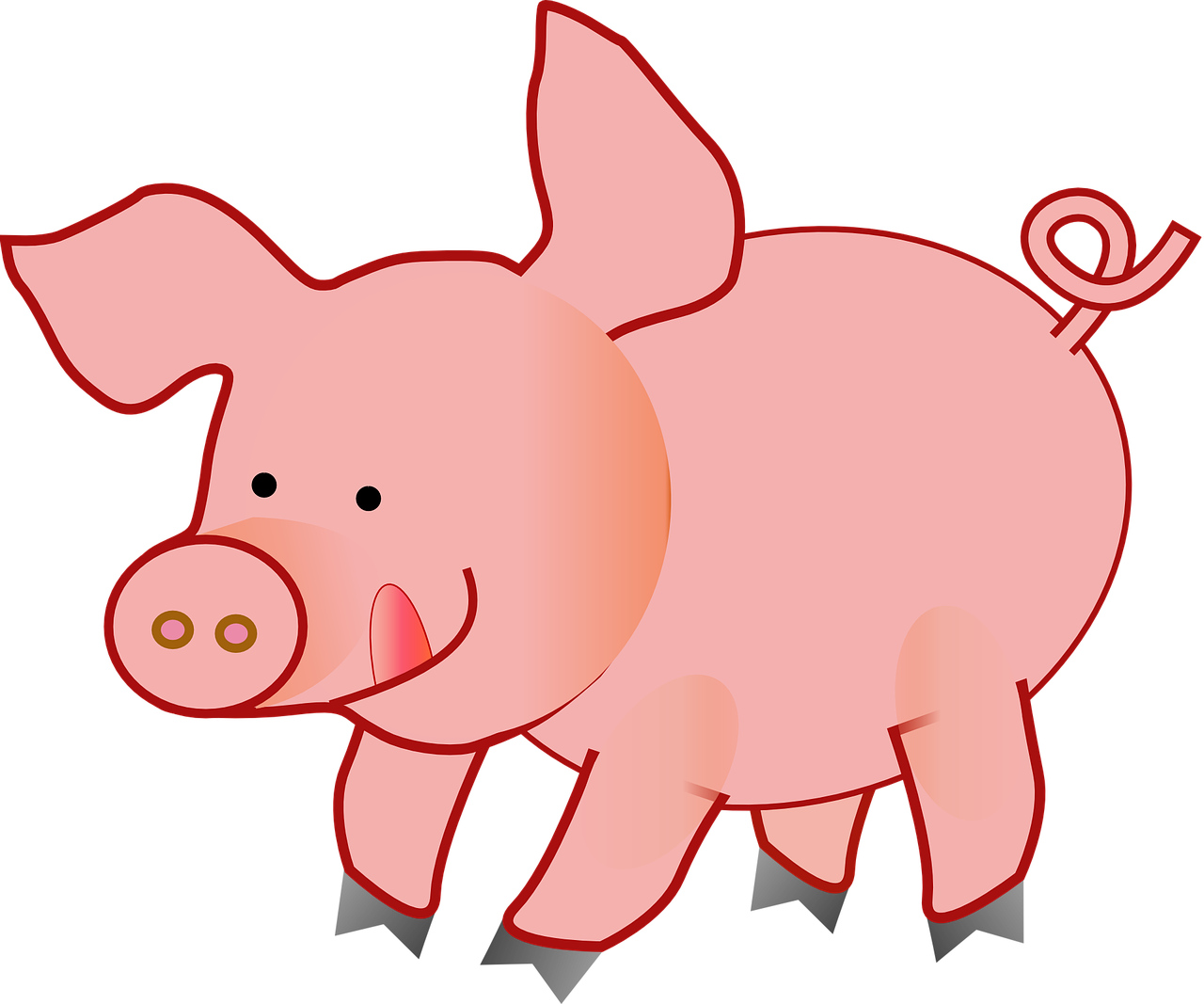 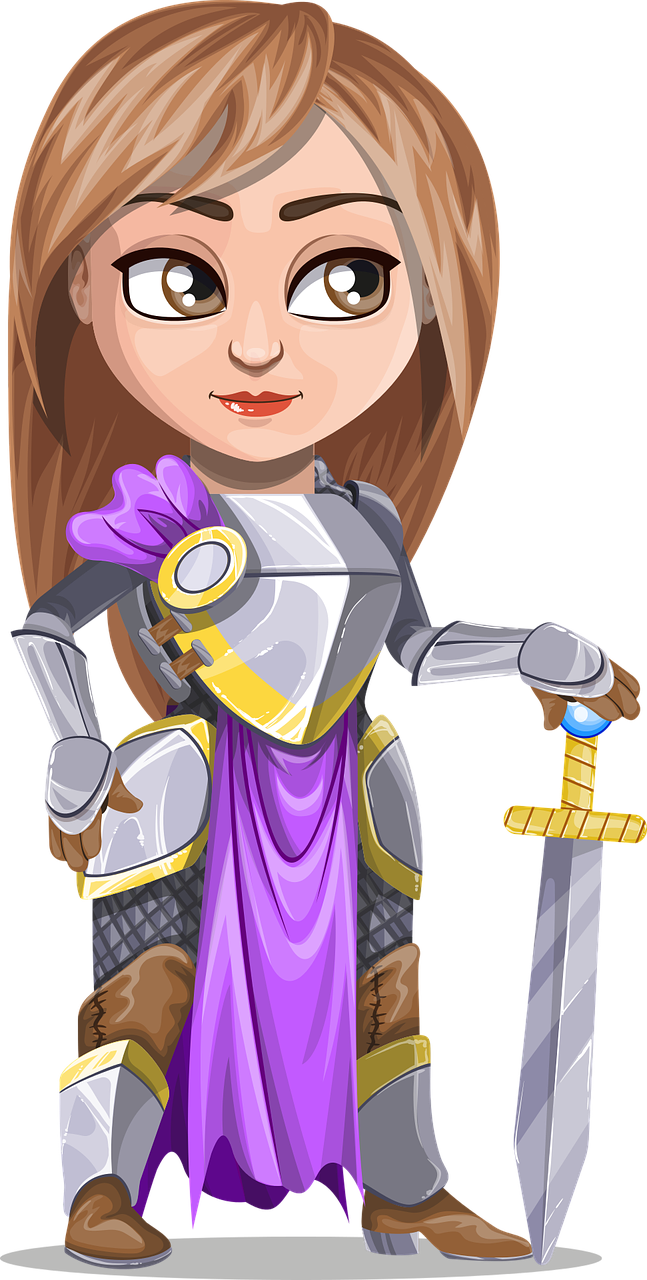 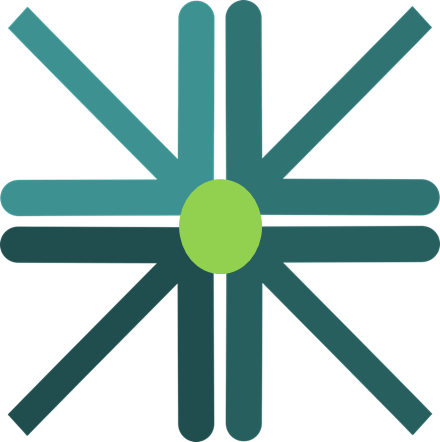 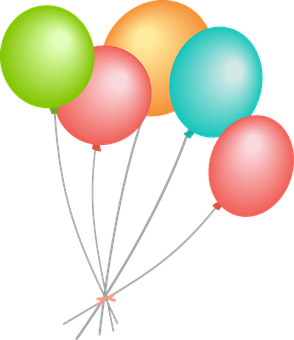 dulce
celebrar
centro
cerdo
princesa
tener
to have|having
decir
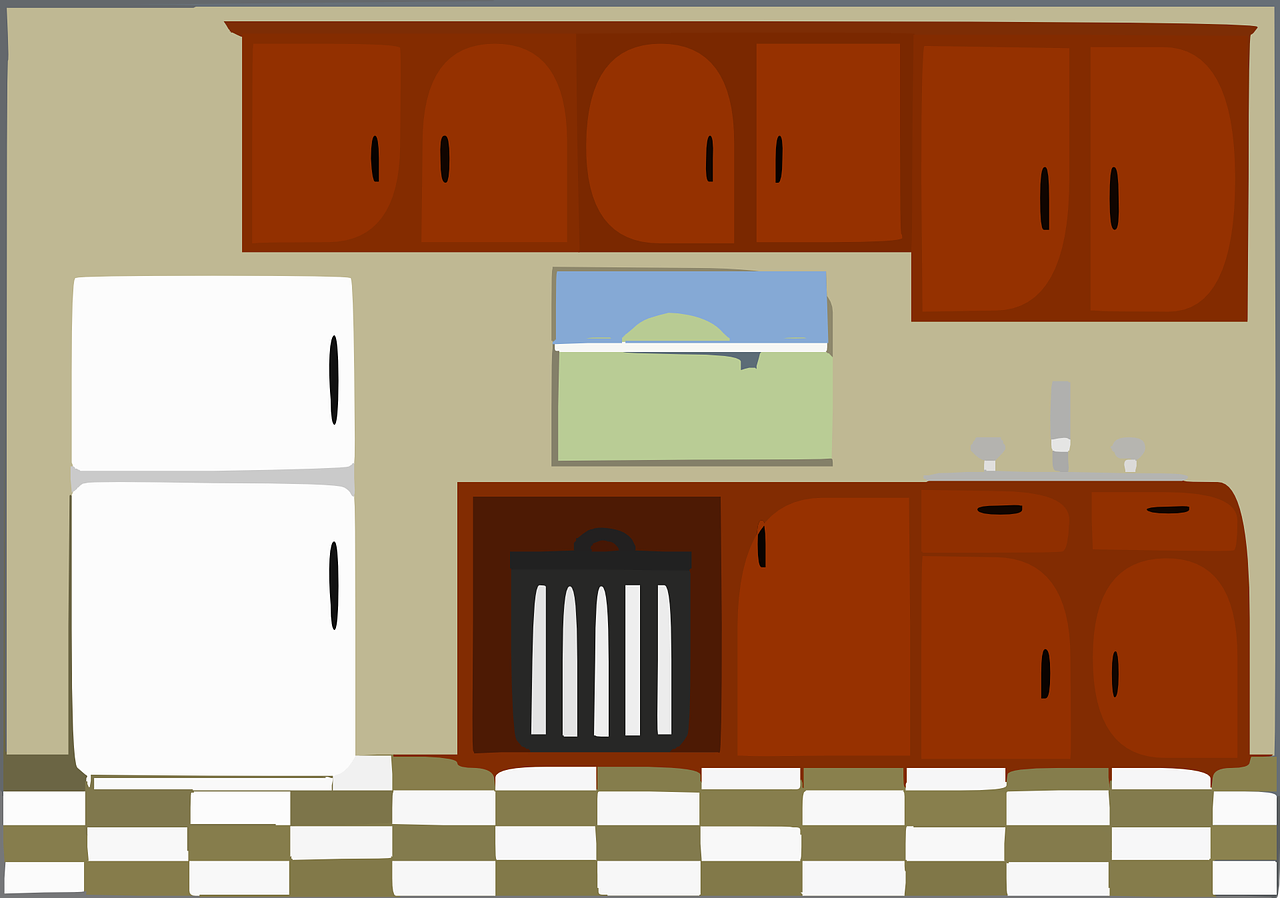 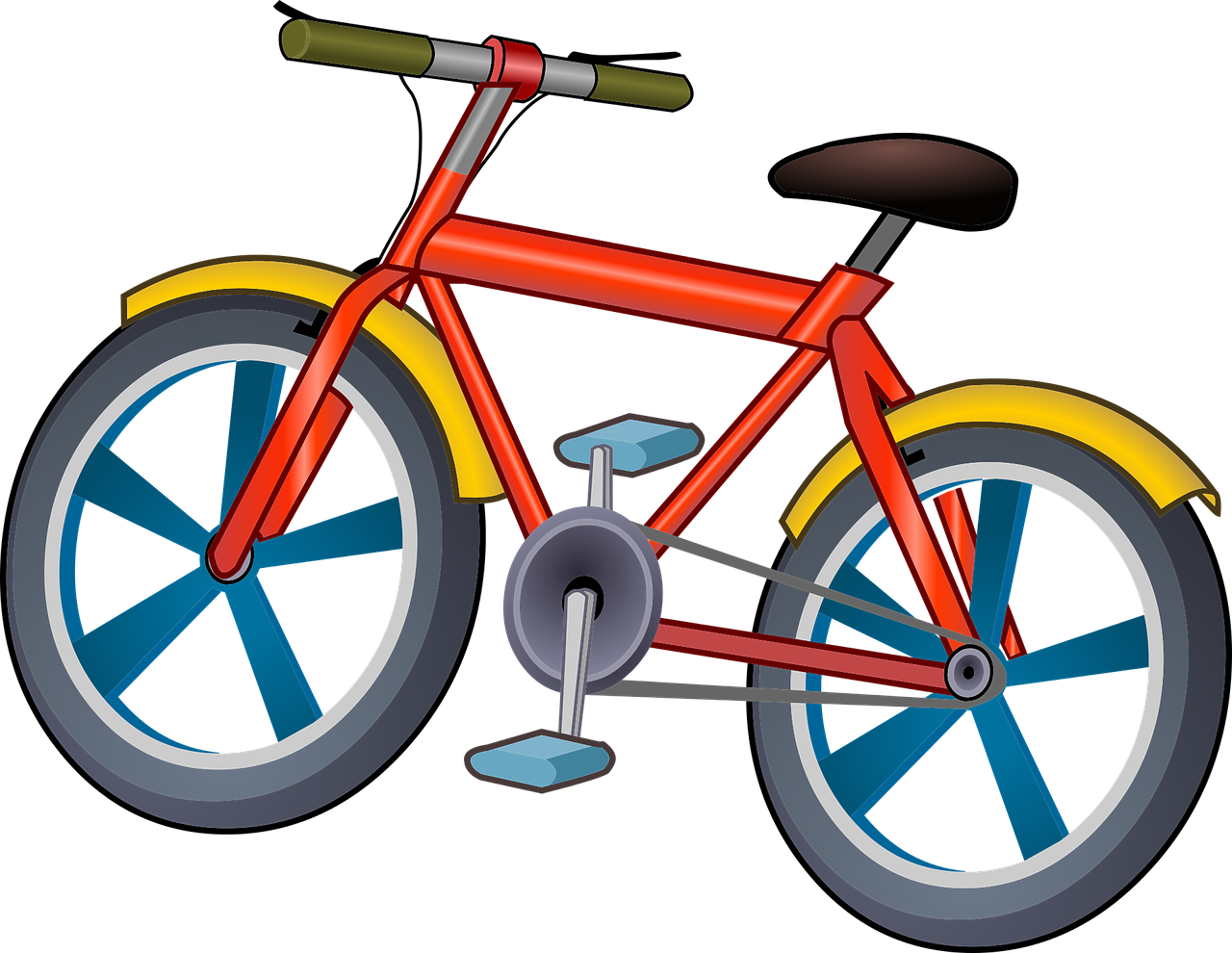 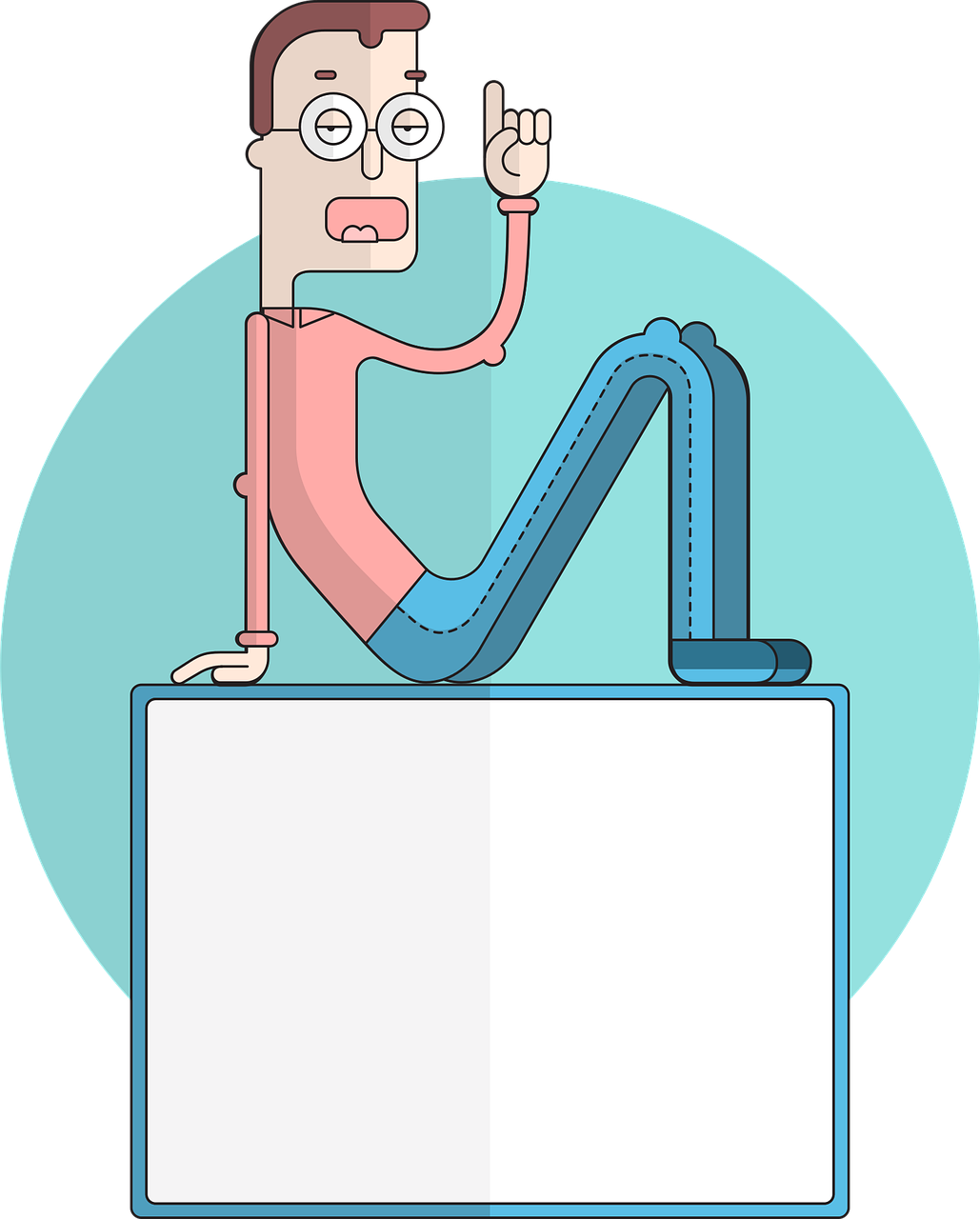 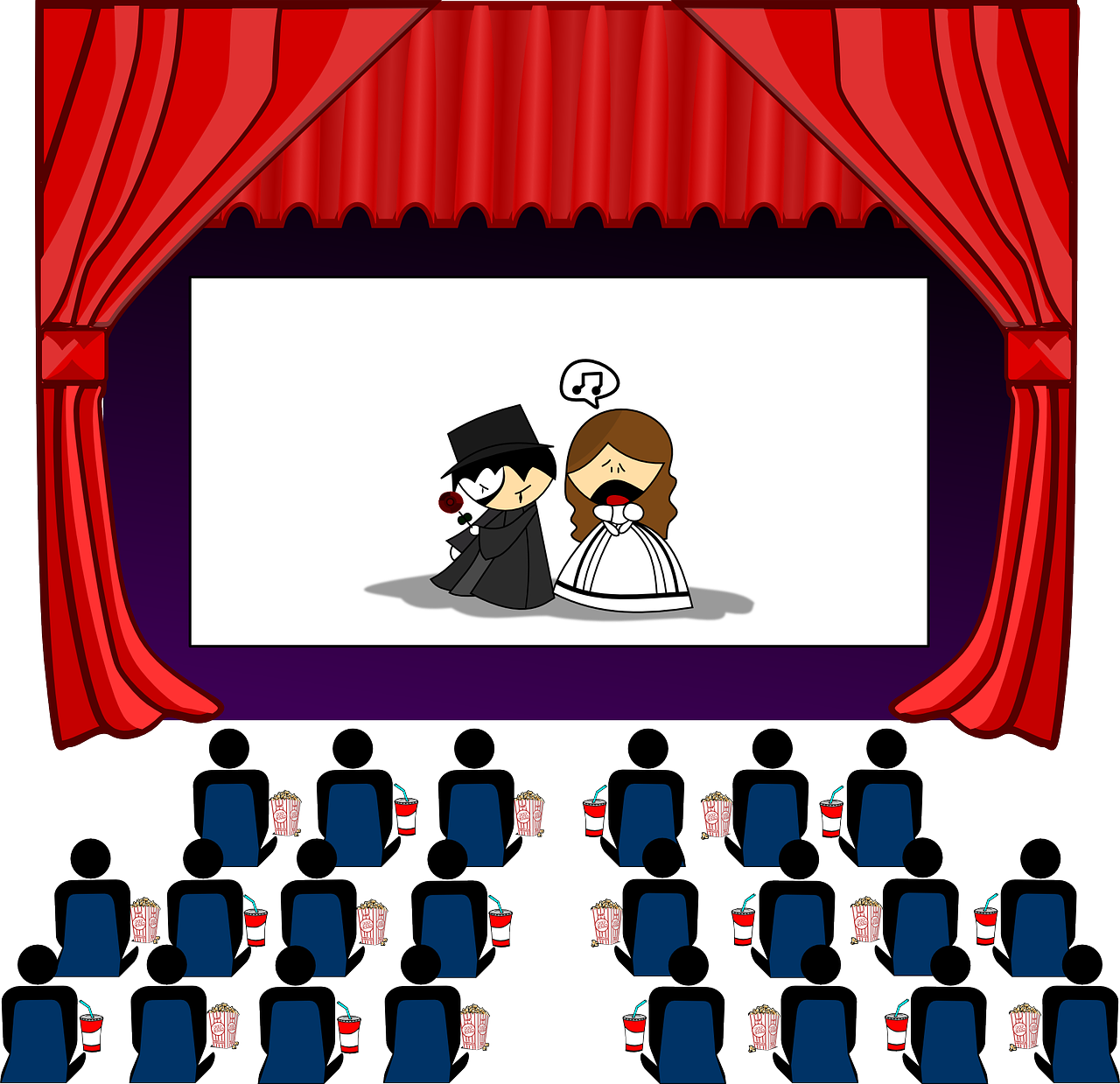 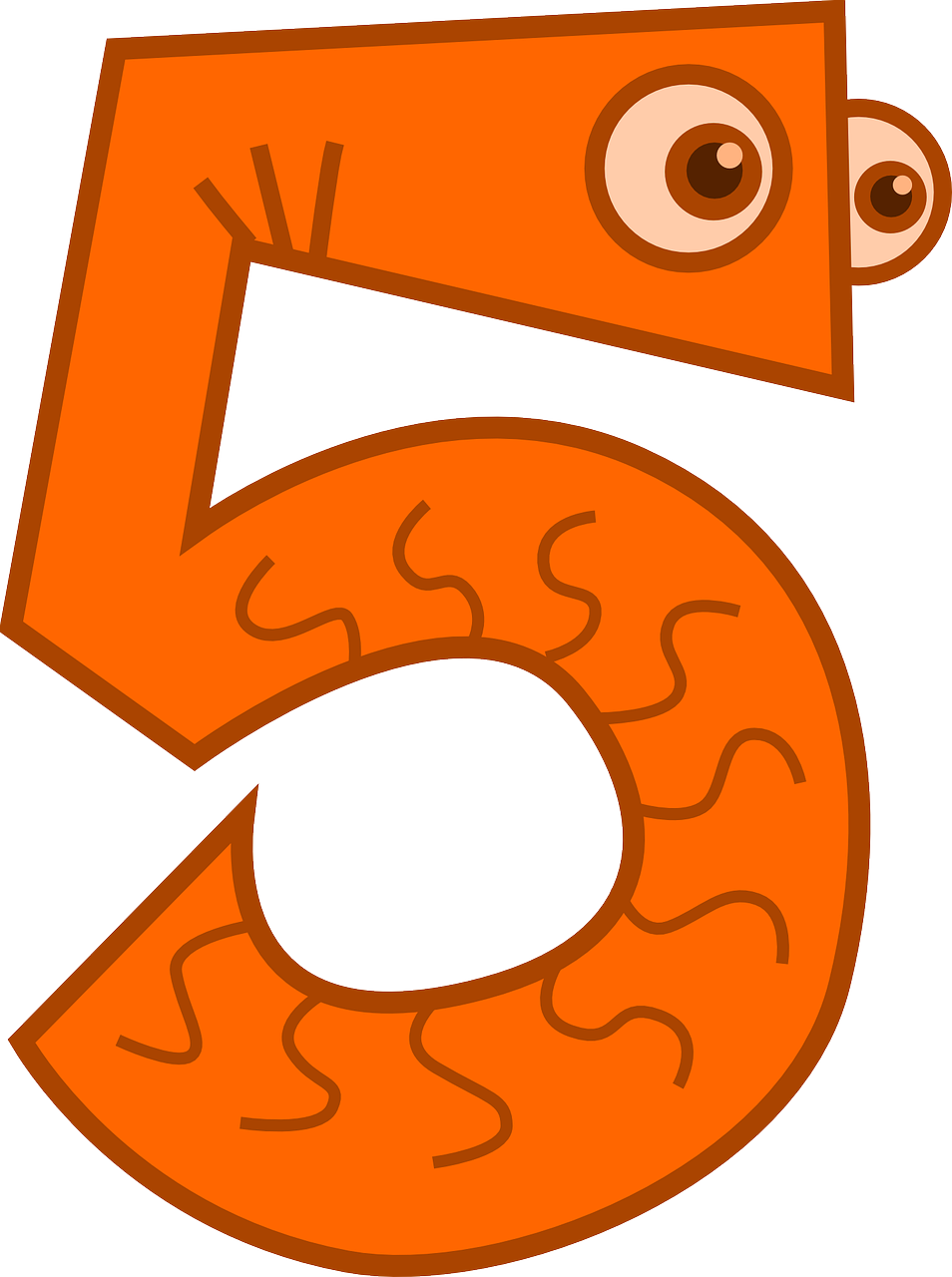 bici
cine
cinco
cocina
[to say, tell]
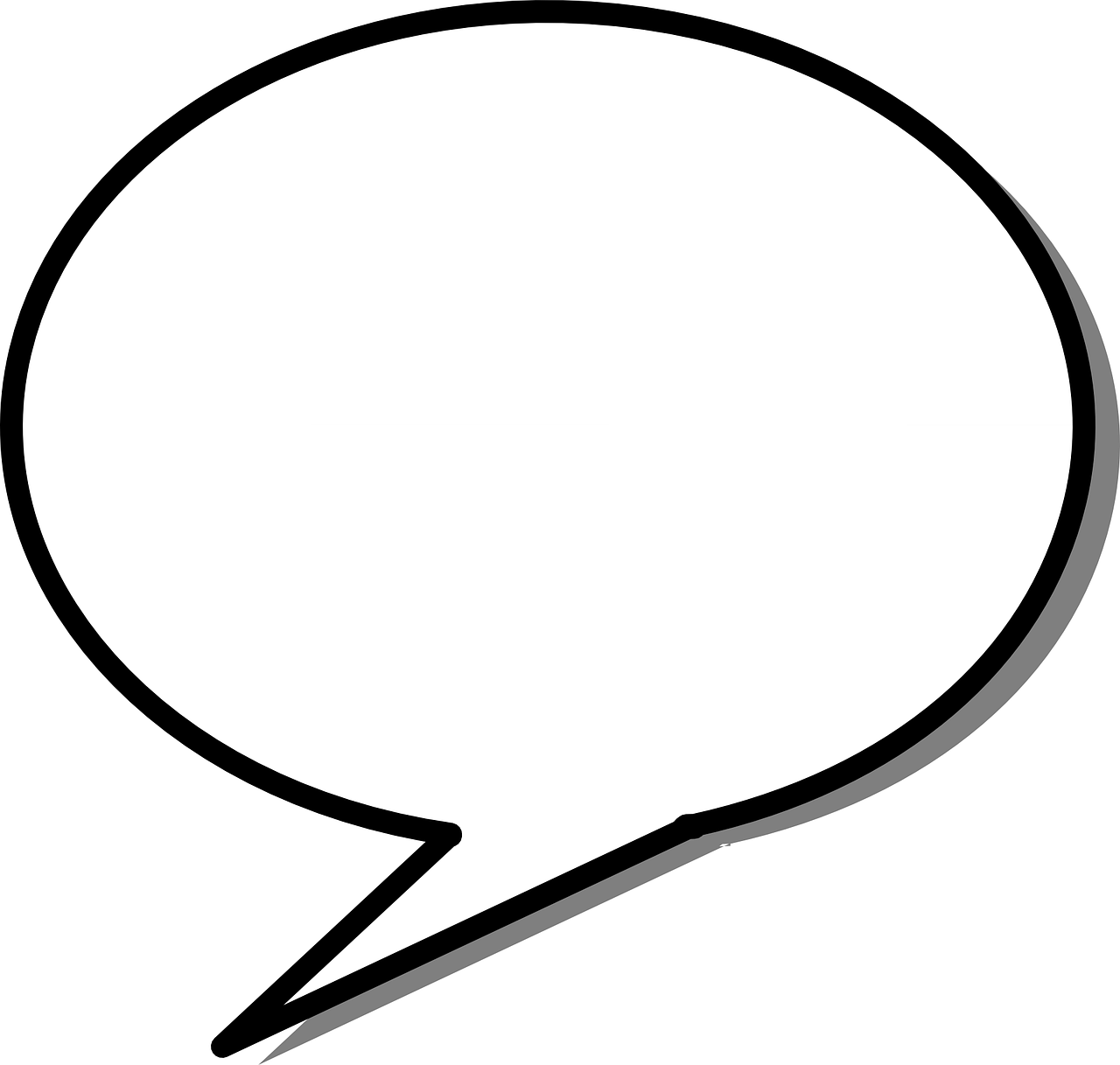 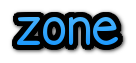 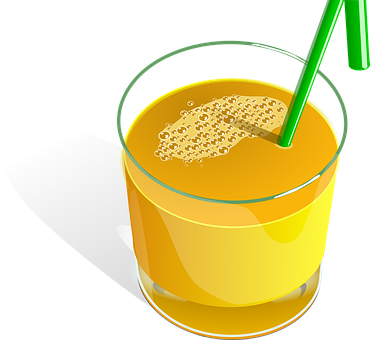 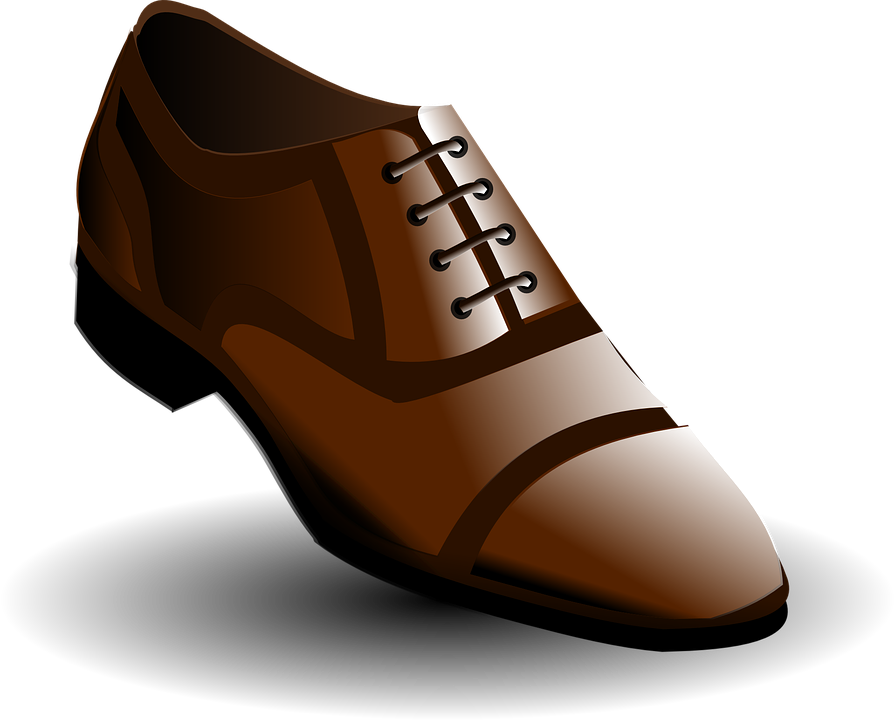 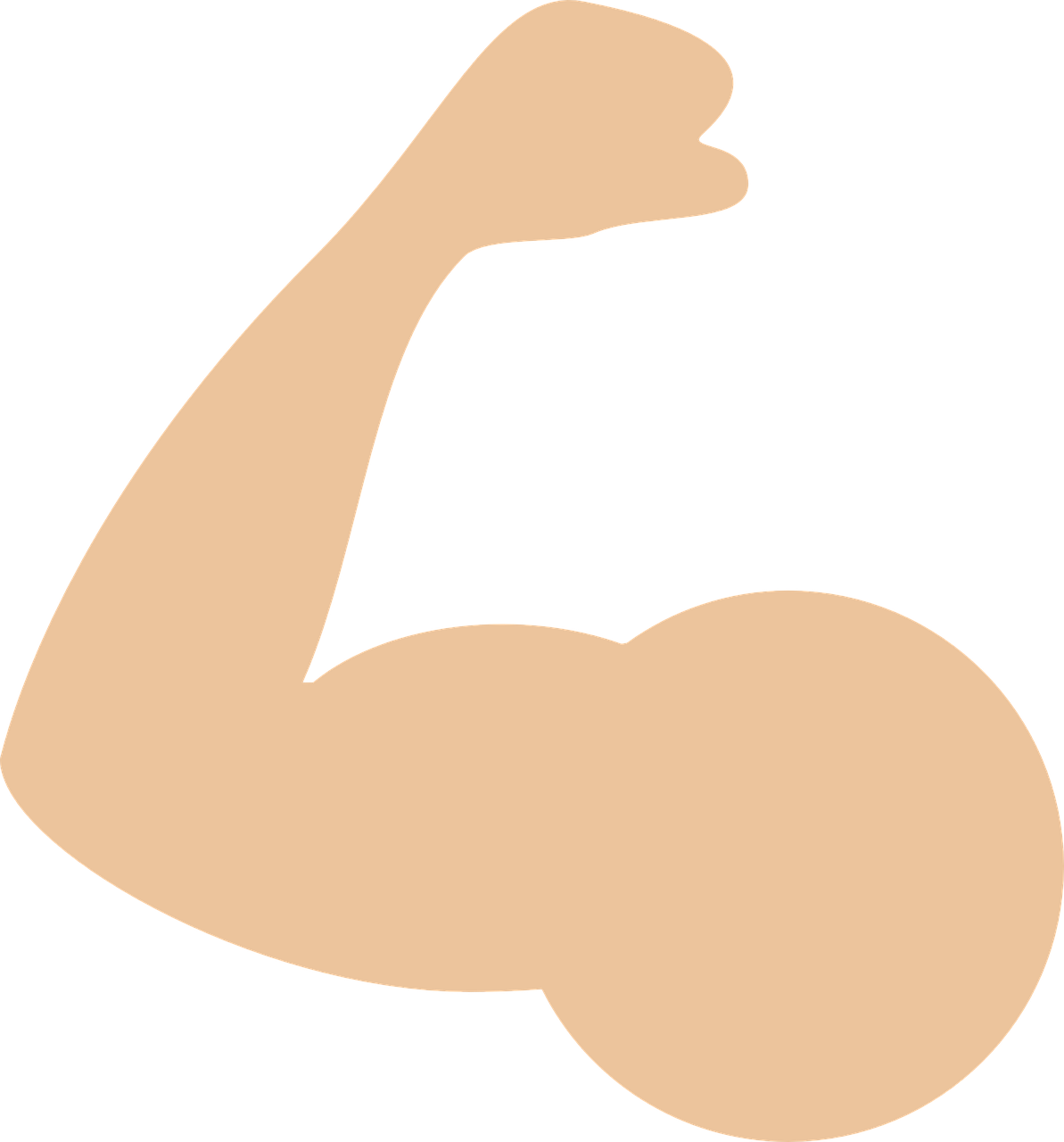 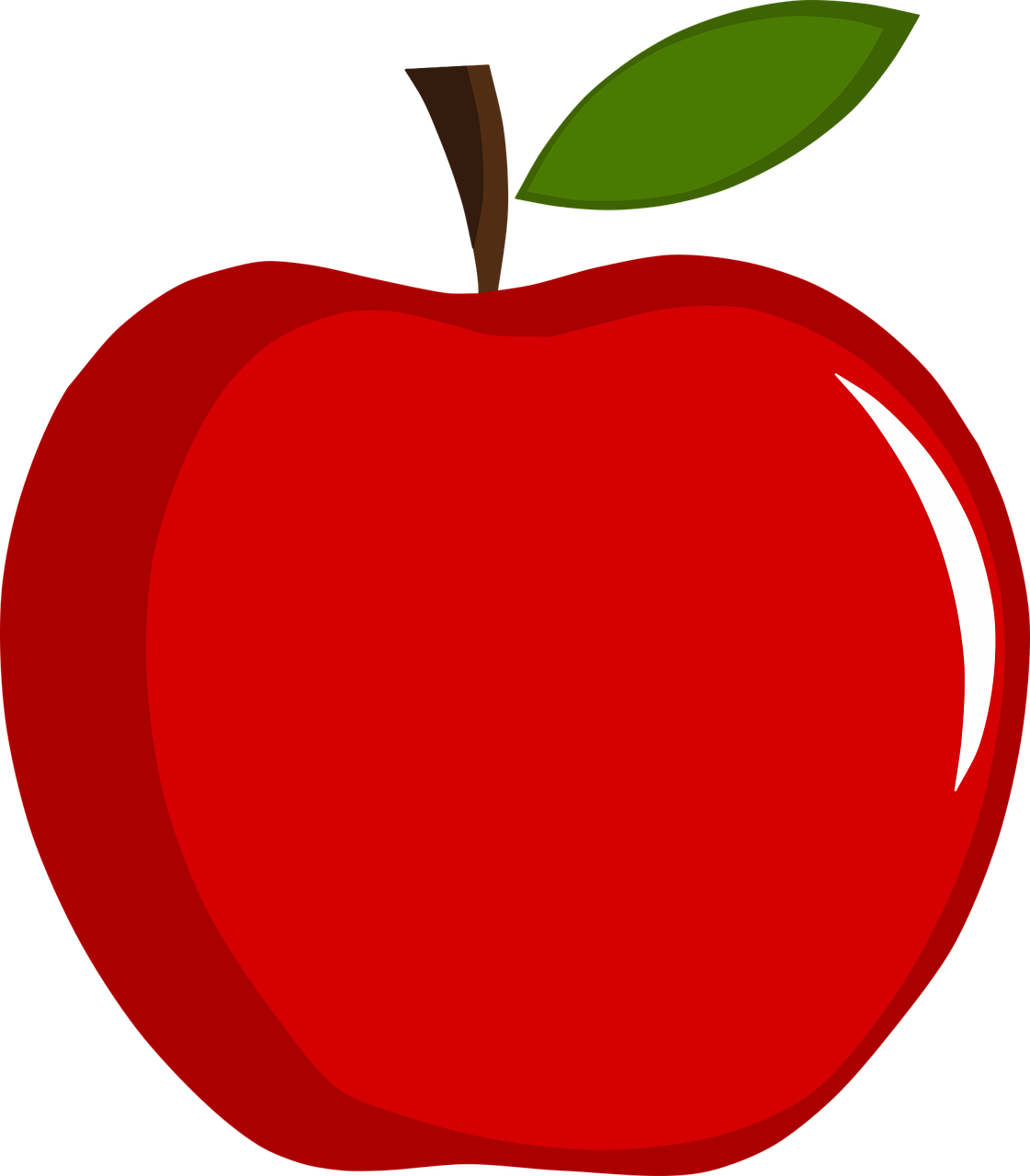 zapato
brazo
zona
manzana
zumo
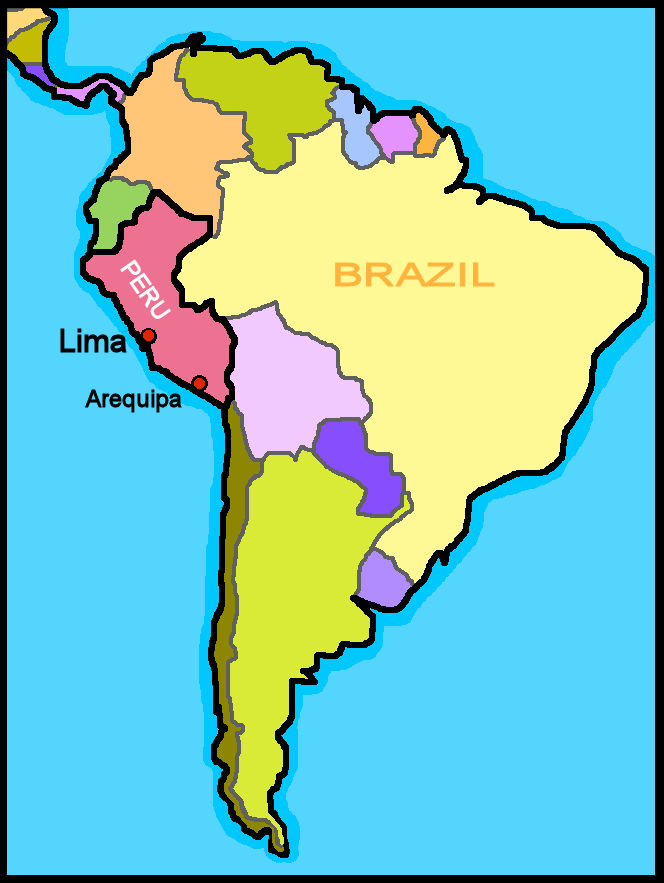 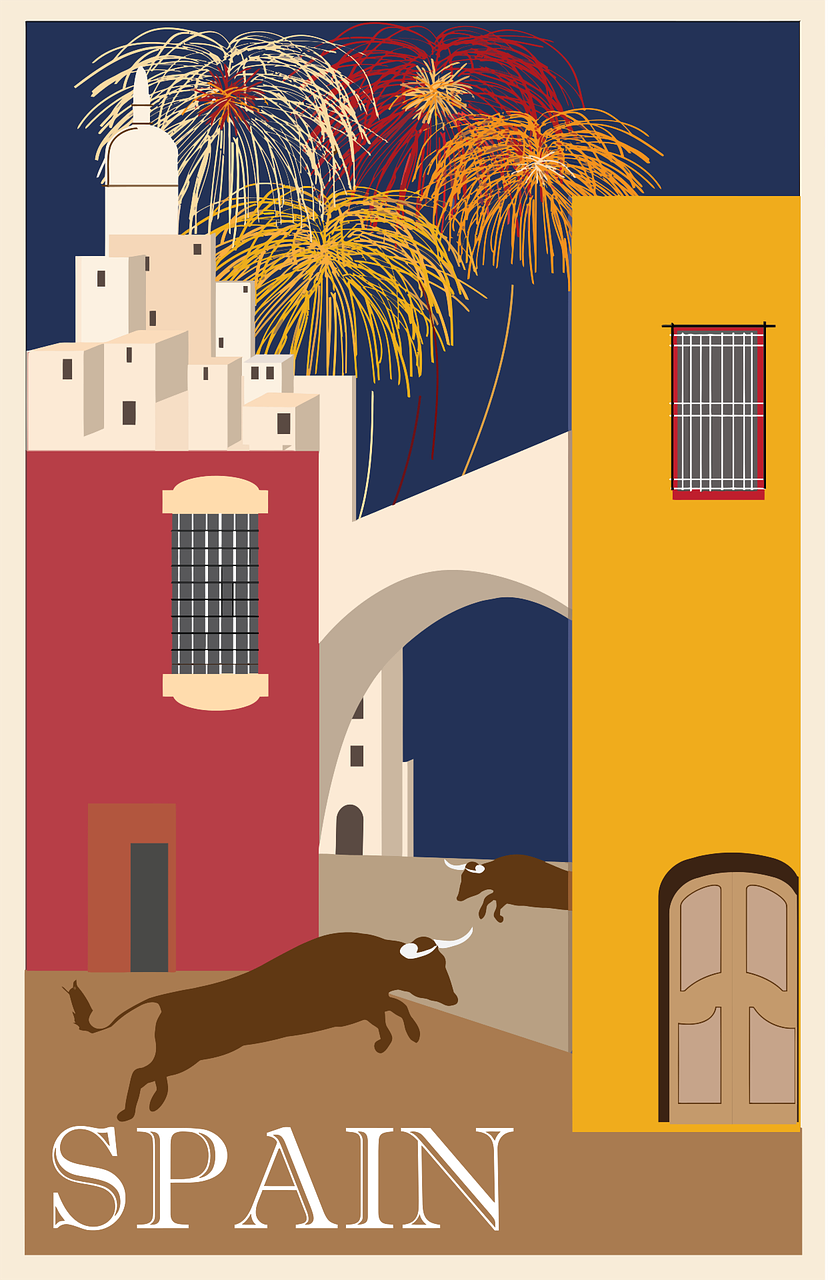 In Spain, [z] and [c] (before e and i)sound like [th] in English.In Latin America [z] and [c] (before e and i)sound like [s].
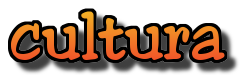 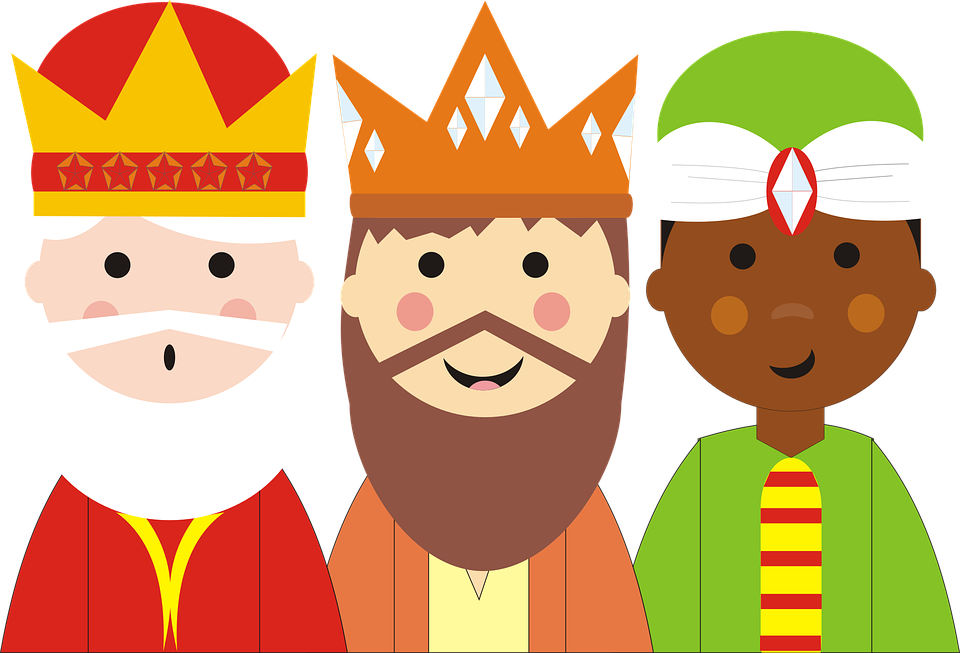 In Spain on the evening of 5th January, the three kings parade through the streets. It is a very happy, colourful celebration.
Change a statement into a question by raising your voice at the end.
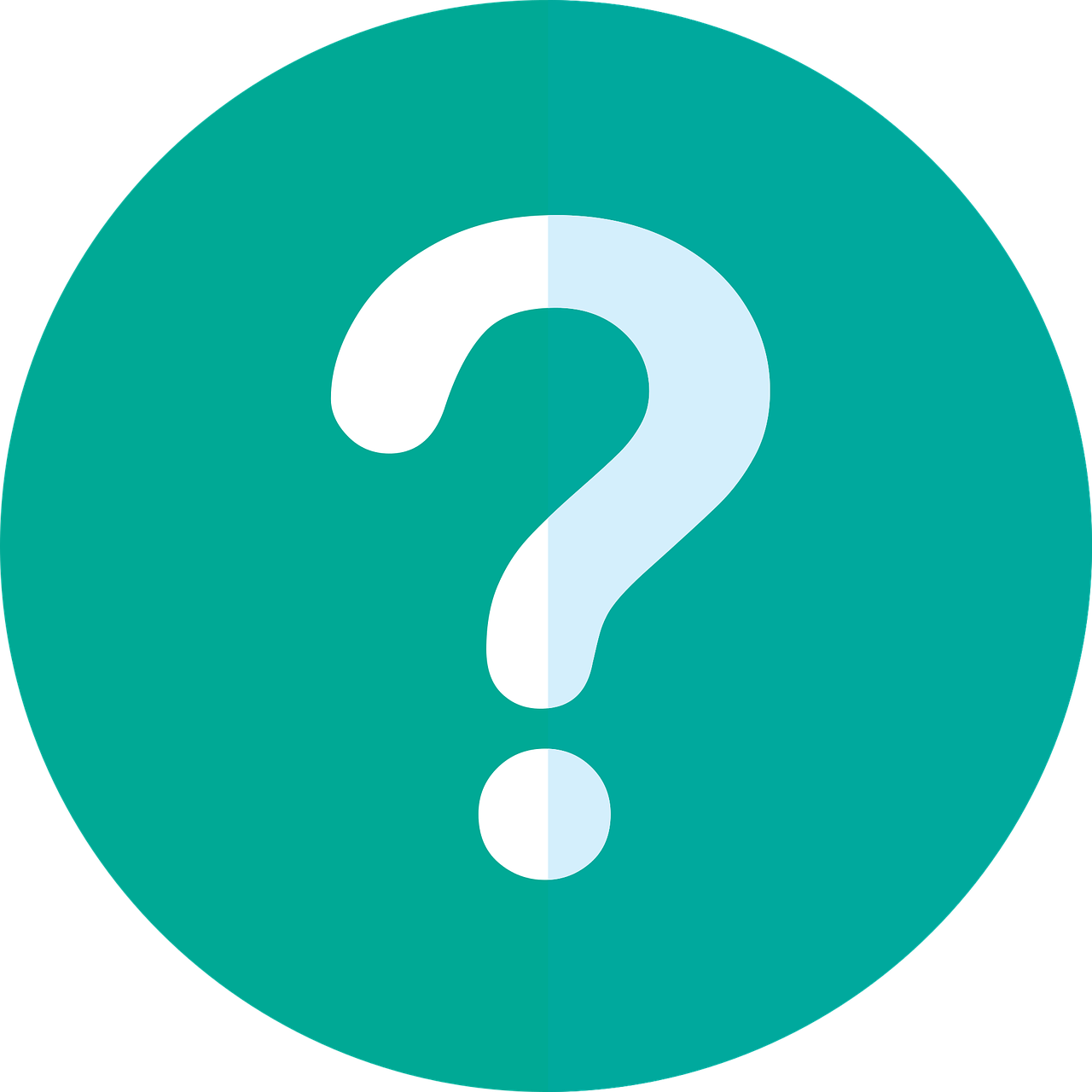 People also eat Roscón de Reyes.
Tiene un boli.
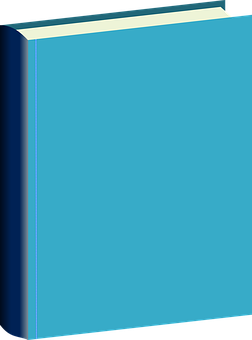 ➜
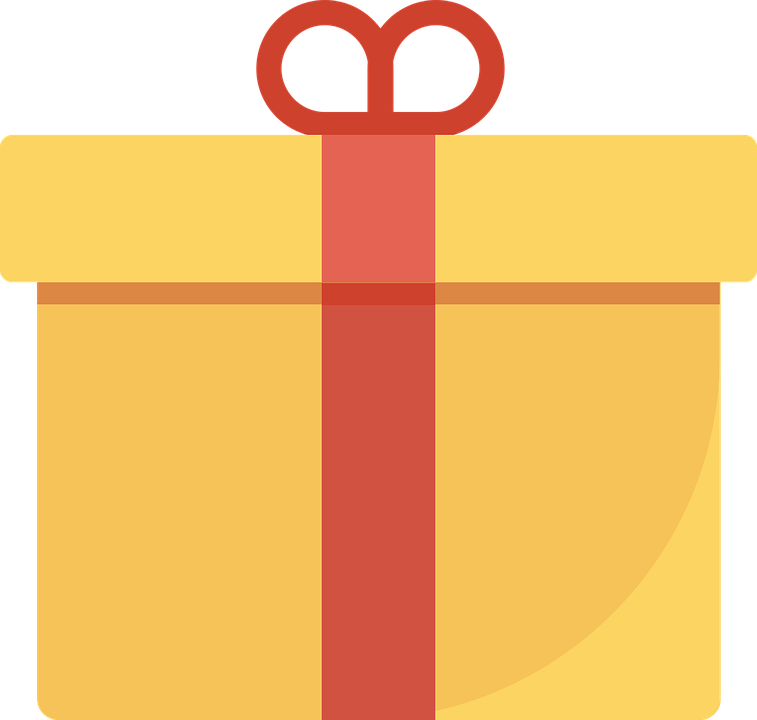 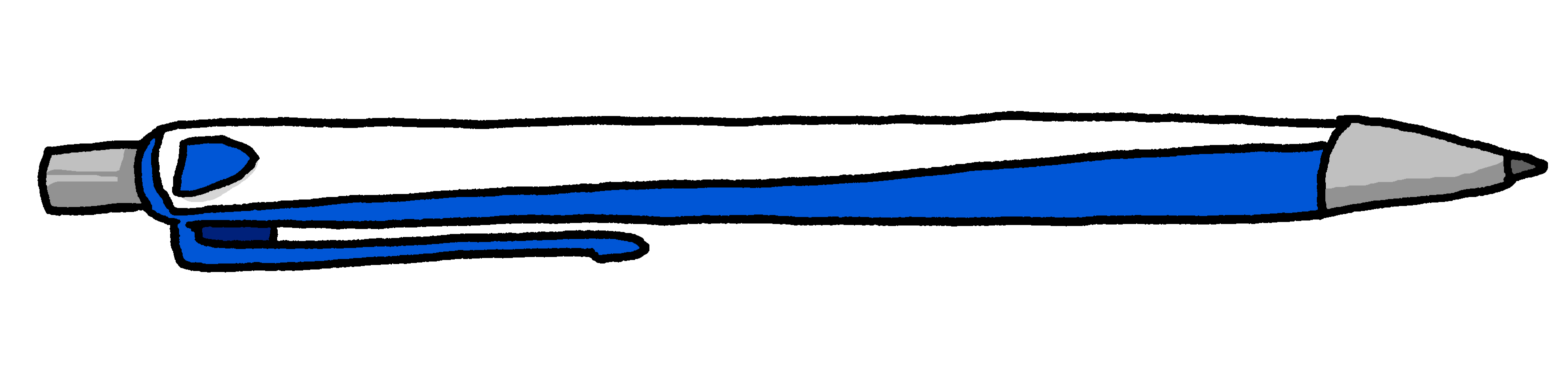 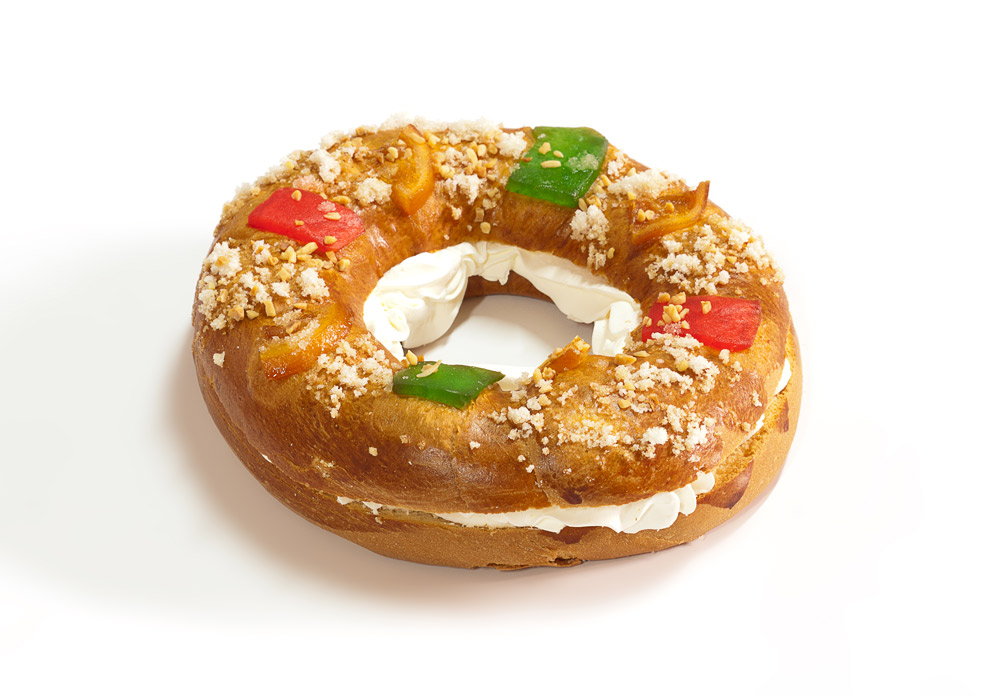 He has a pen.
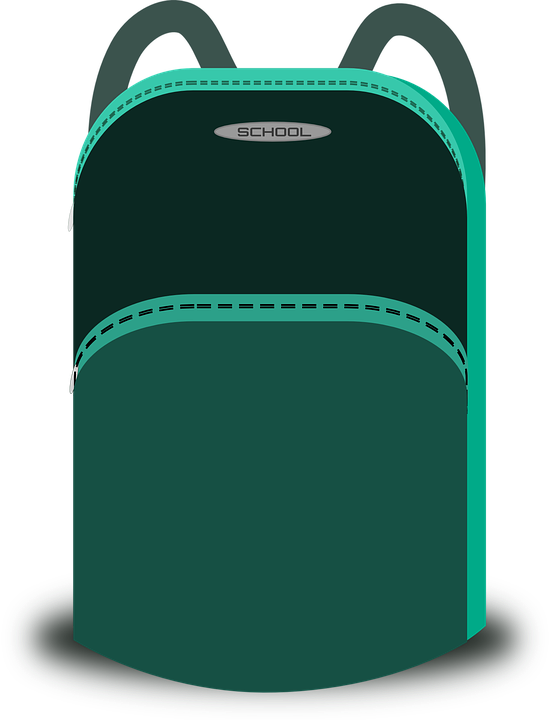 ➜
¿Tiene un boli?
Children receive presents on 6th January.
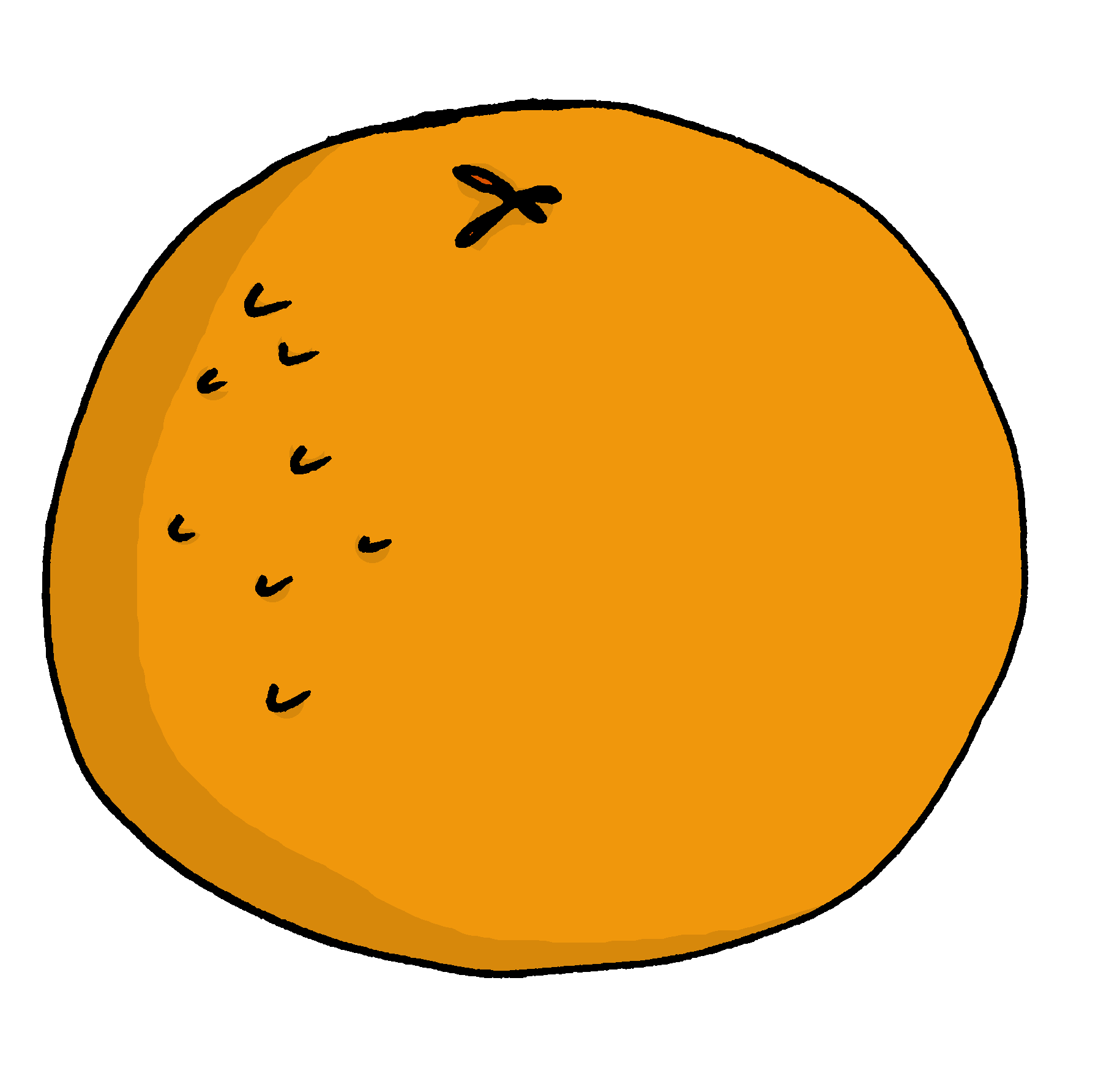 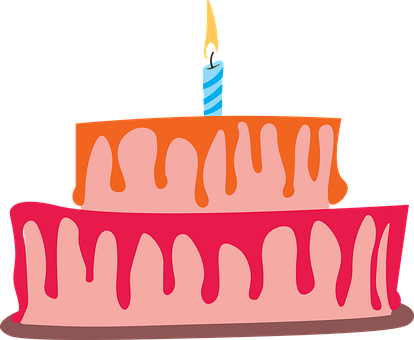 ➜
Does he have a pen?